[Speaker Notes: Out of darkness God gave light to life.]
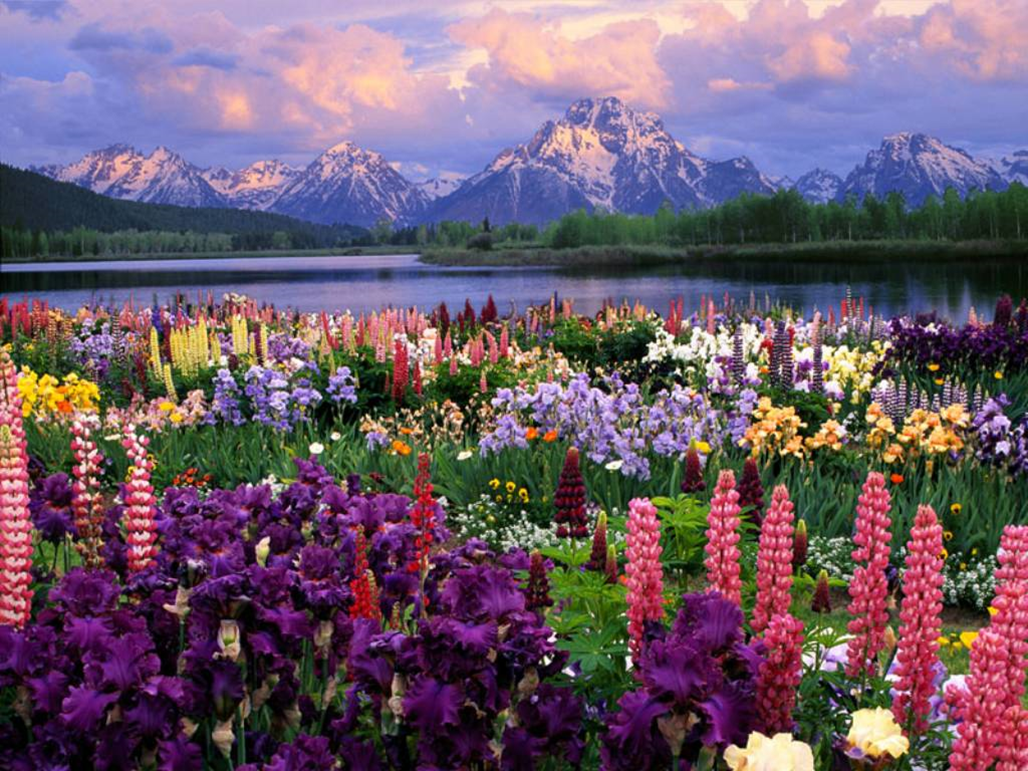 Ron Bert
Life
Life
Life
Life
Life
August 16, 2015
[Speaker Notes: In a breath, we became living creatures in His image.]
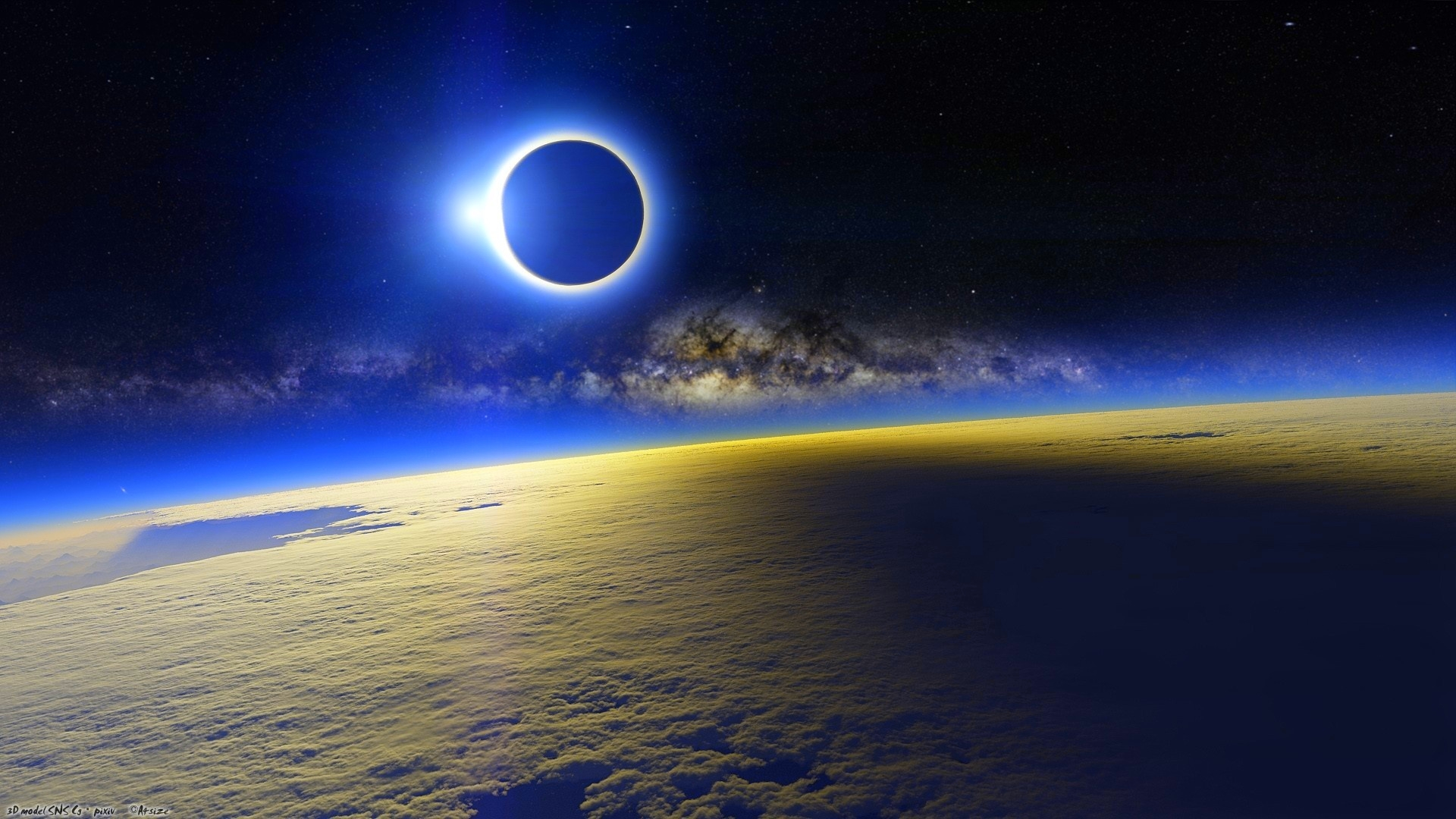 For we were born yesterday, and know nothing, Because our days on earth are a shadow. – Job 8:9
Life
For who knows what is good for man in life, all the days of his vain life which he passes like a shadow? Who can tell a man what will happen after him under the sun?    –Ecclesiastes 6:12
life
life
passes like a shadow
passes like a shadow
[Speaker Notes: In a moment our lives play out and come to an end.]
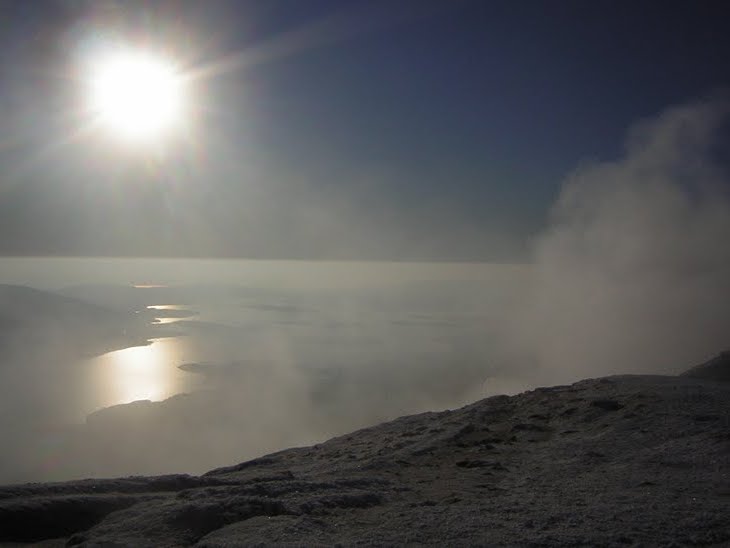 Indeed, You have made my days as handbreadths, And my age is as nothing before You; Certainly every man at his best state is but vapor. Selah – Psalm 39:5
best state  =
best state  =  vapor
vapor
best state is
vapor
[Speaker Notes: Vigor turns weak as the flesh heads toward expiring. In a flash the spirit returns to the creator.]
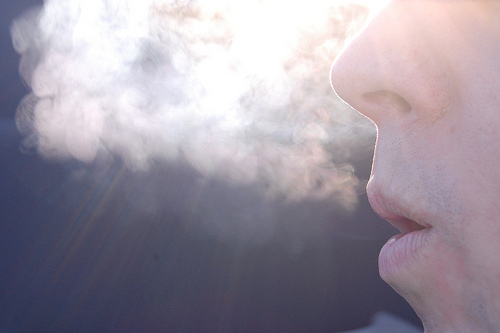 … whereas you do not know what will happen tomorrow. For what is your life? It is even a vapor that appears for a little time and then vanishes away. – James 4:14
what is
what is
life
vapor
your life
life
your life
[Speaker Notes: Broken dreams and projects left undone, life often ends in a jumping scream.]
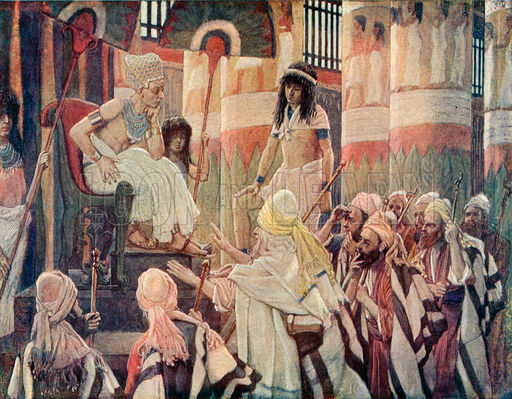 And Jacob said to Pharaoh, "The days of the years of my pilgrimage are one hundred and thirty years; few and evil have been the days of the years of my life, and they have not attained to the days of the years of the life of my fathers in the days of their pilgrimage."           – Genesis 47:9
pilgrimage
pilgrimage
one hundred and thirty years
one hundred and thirty years
few and evil
years of my life
life
pilgrimage
pilgrimage
[Speaker Notes: In all the lengths of life here on earth, evil pounds upon the good.]
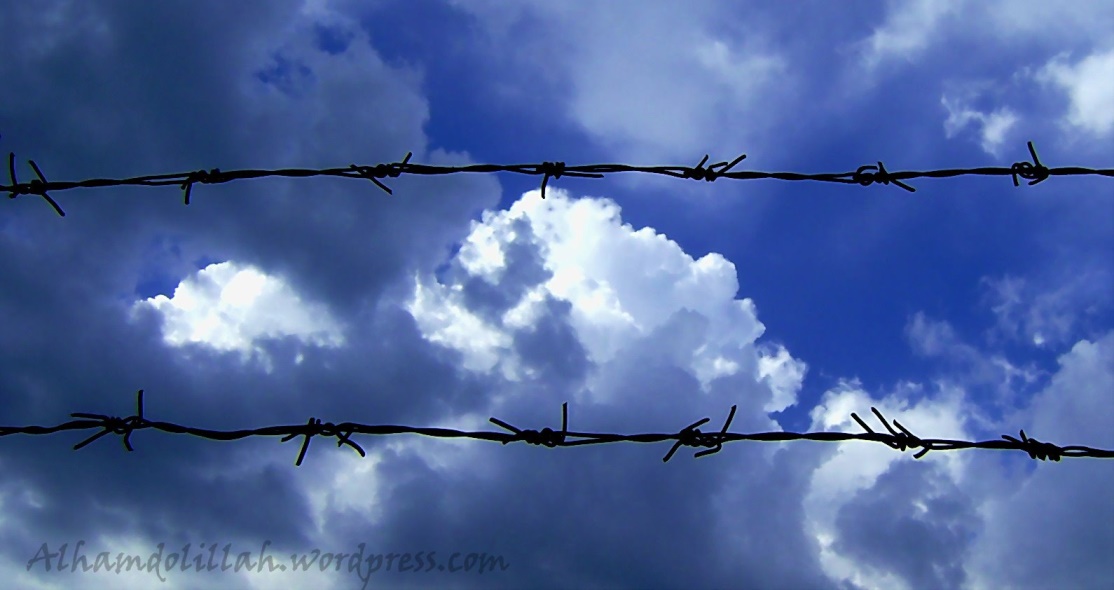 The days of our lives are seventy years; And if by reason of strength they are eighty years, Yet their boast is only labor and sorrow; For it is soon cut off, and we fly away.    – Psalm 90:10
eighty years
labor and sorrow
labor and sorrow
[Speaker Notes: Time is fence holding back the truth of eternity.]
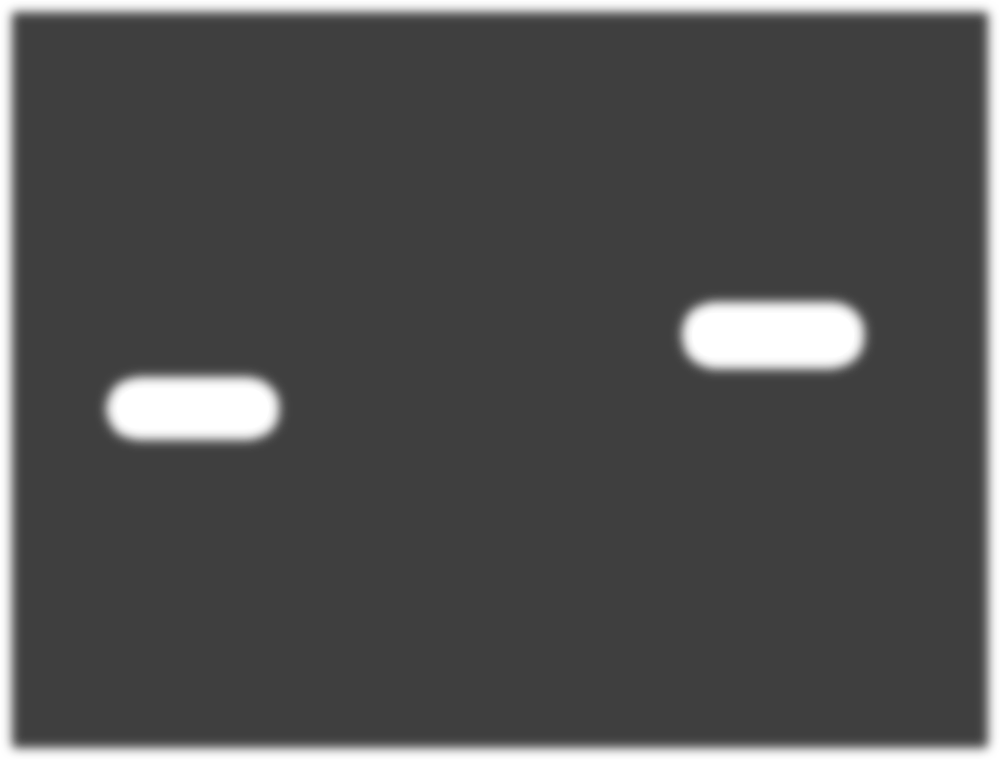 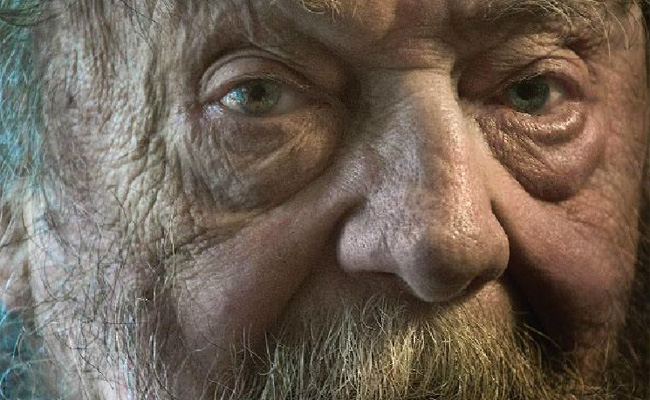 For my life is spent with grief,  And my years with sighing; My strength fails because of my iniquity, And my bones waste away. – Psalm 31:10
life is spent with grief
life is spent with grief
"Man who is born of woman is  of few days and full of trouble."  –  Job 14:1
Oh, remember that my life is a breath! My eye will never again see good. – Job 7:7
life is a
full of trouble
breath
full of trouble
see good
see good
[Speaker Notes: Suffering is common to man refining the character to endure. All are one breath away from what is next.]
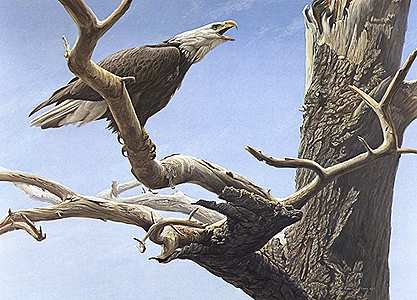 wait
But those who wait on the LORD Shall renew their strength; They shall mount up with wings like eagles, They shall run and not     be weary, They shall walk and   not faint. – Isaiah 40:31
strength
[Speaker Notes: Waiting on the Lord supplies the fathomless strength to endure.]
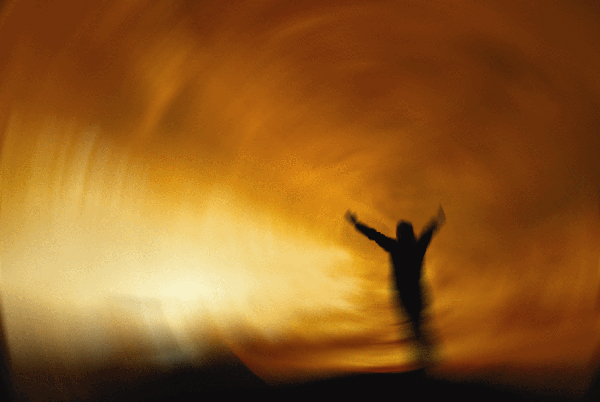 Blessed is the man whose strength is in You, Whose heart is set on pilgrimage. – Psalm 84:5
strength is in You
in
=
strength is in You
pilgrim
pilgrim
[Speaker Notes: Hope is a lifelong path to return to God.]
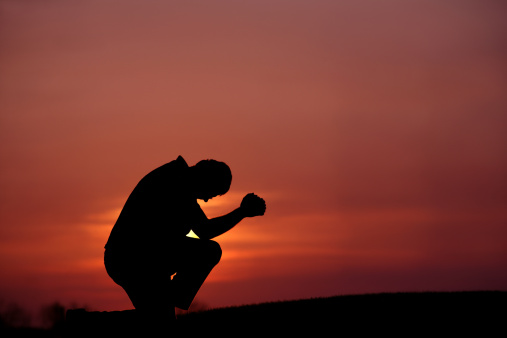 These all died in faith, not having received the promises, but having seen them afar off were assured of them, embraced them and confessed that they were strangers and pilgrims on            the earth. – Hebrews 11:13
promises
seen them afar off
seen them afar off
pilgrim
pilgrim
[Speaker Notes: Faith is the test of one’s resolve and loyalty to God Himself, creator of all.]
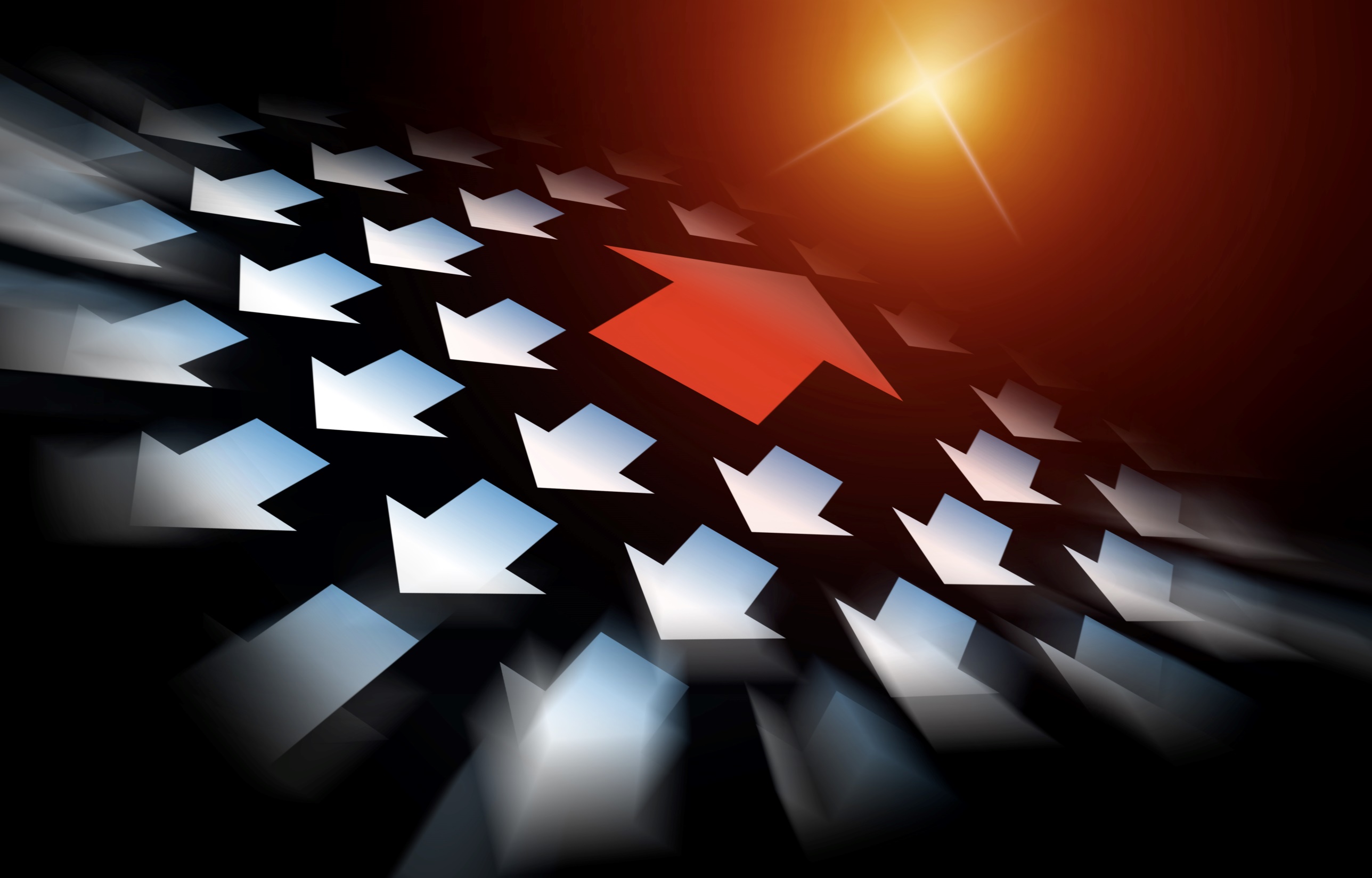 Beloved, I beg you as sojourners and pilgrims, abstain from fleshly lusts which war against the soul, … – 1st Peter 2:11
pilgrim
fleshly
abstain
Turmoil
lusts
war against
peace
[Speaker Notes: Many fall from God’s light pursing ungodly fleshly lusts. Insatiable and turmoilling desires can steal the peace of a soul.]
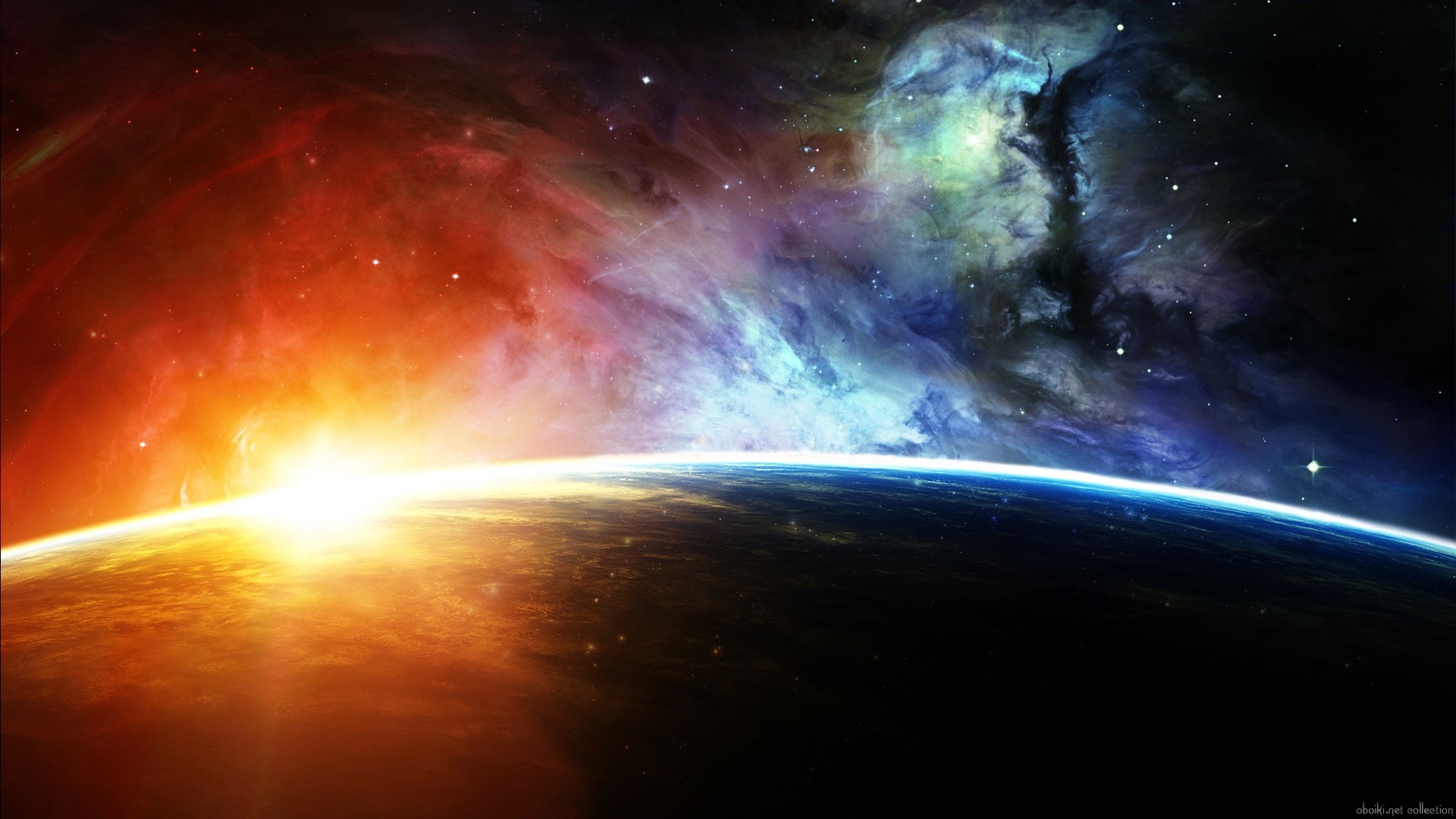 I am a stranger in the earth;       Do not hide Your commandments from me. – Psalms 119:19
Do not hide
Do not hide
[Speaker Notes: Searching for higher truths puts the temporality of the earth in proper perspective.]
Will
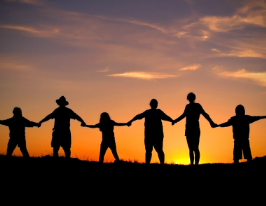 Caution
My son, let them not depart from your eyes - Keep sound wisdom and discretion;           So they will be life to your soul         And grace to your neck.             – Proverbs 3:21-22
Choice
not depart
not depart
Decision
Maturity
from your eyes
from your eyes
discretion
Preference
Carefulness
Anticipation
Foresight
Discrimination
[Speaker Notes: Cherishing His ways delivers life in the midst of His grace.]
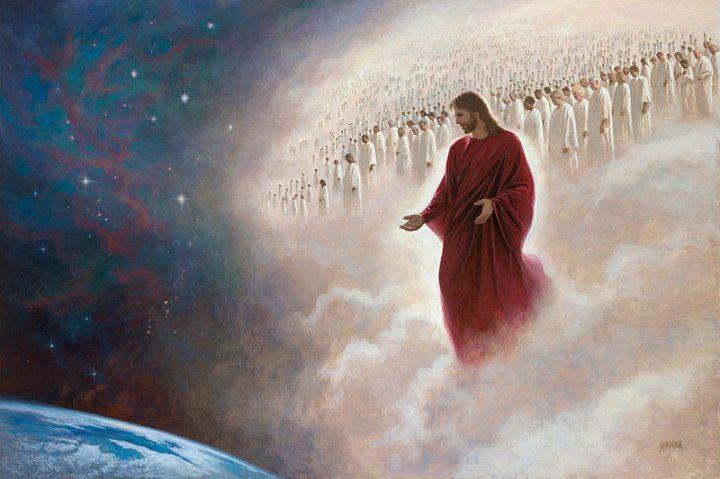 hope
hope
hope
hope
hope
… looking for the blessed hope       and glorious appearing of our great God and Savior Jesus Christ, …                     – Titus 2:13
looking
[Speaker Notes: Faith increases in trust when hope is established in His love.]
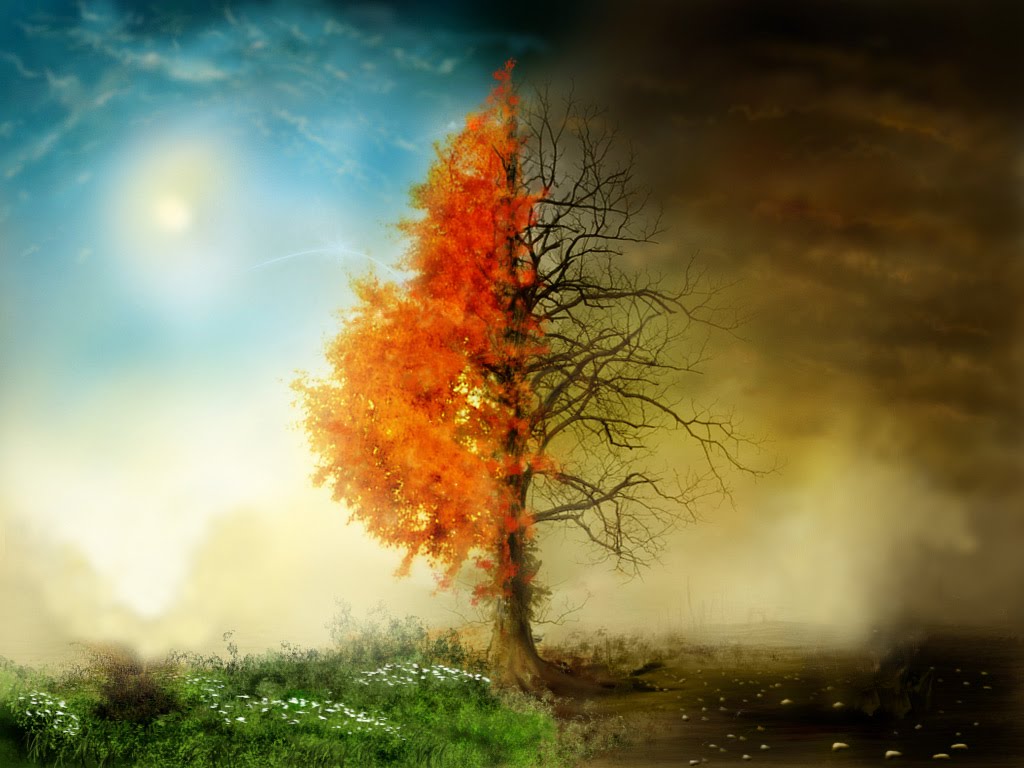 spirit
"Now you shall say to this people, 'Thus says the LORD: "Behold, I set before you the way of life and the way of death."' " – Jeremiah 21:8
hope
life
way of life
way of life
death
way of death
way of death
flesh
[Speaker Notes: For each it is a choice in overcoming the pains we endure in the flesh searching for an escape.]
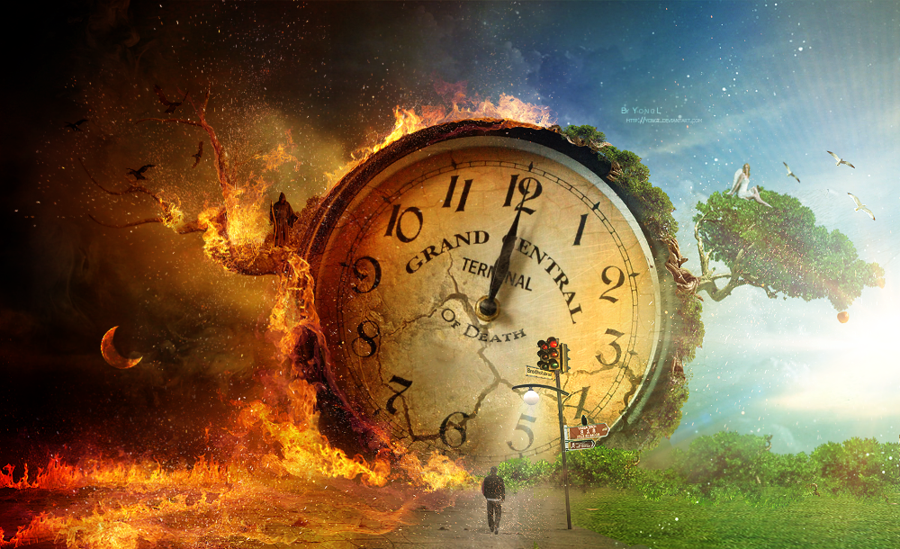 "And He has made from one blood every nation of men to dwell on all the face of the earth, and has determined their preappointed times and the boundaries of their dwellings, so that they should seek the Lord, in the hope that they might grope for Him and find Him, though He is not far from each one of us; for in Him we live and move and have our being, as also some of your own poets have said, 'For we are also His offspring.' Therefore, since we are the offspring of God, we ought not to think that the Divine Nature is like gold or silver or stone, something shaped by art and man's devising." – Acts 17:26 - 29
"When I say to the wicked, 'You shall surely die,' and you give him no warning, nor speak to warn the wicked from his wicked way, to save his life, that same wicked man shall die in his iniquity; but his blood I will require at your hand." – Ezekiel 3:18
hope
or
in Him we live
man's devising or of God?
?
save his life
save his life
His offspring
of God
Speaking the truth is salvation
Divine Nature
man's devising
[Speaker Notes: We are the offspring of God and as such, do we regard this? We are asked to have godly care for one another.]
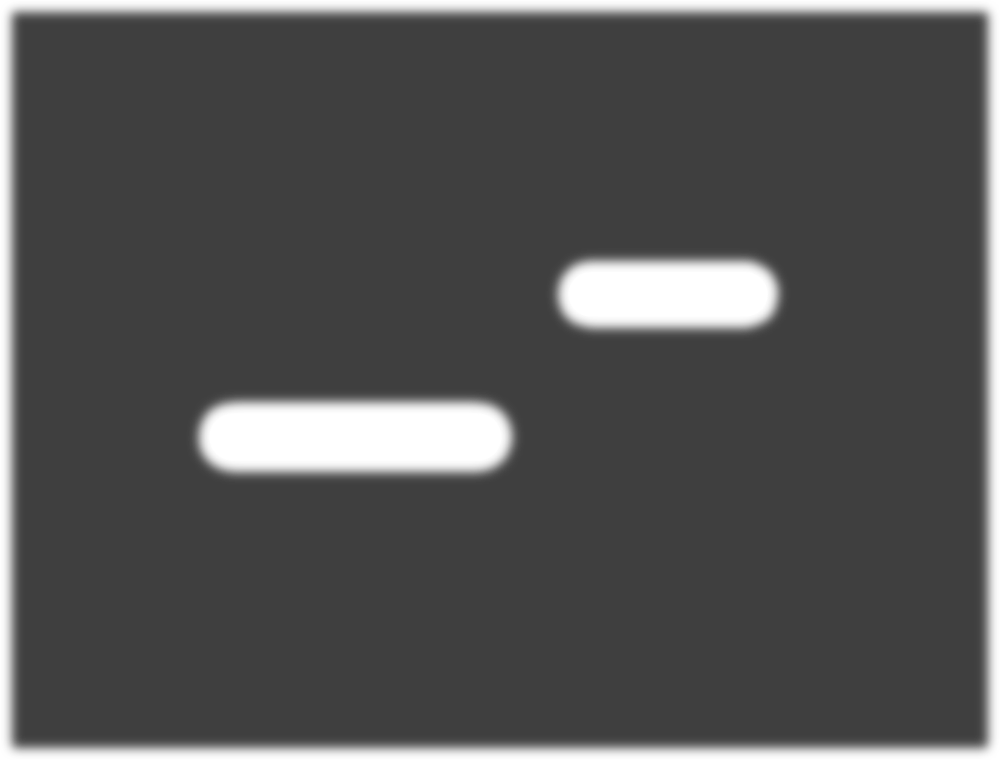 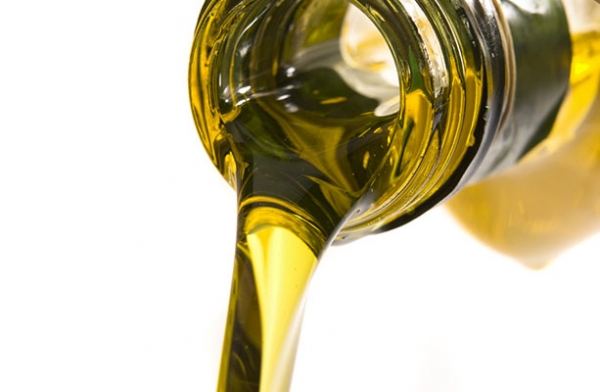 A good name is better               than precious ointment, And      the day of death than the day of one's birth;  – Ecclesiastes 7:1
is better
day of death
[Speaker Notes: Goodness is the pillar of a soul and freedom arrives upon His judgment.]
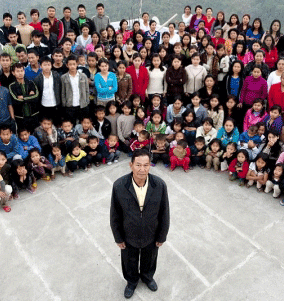 Family
If a man begets a hundred children and lives many years, so that the days of his years are many, but his soul is not satisfied with goodness, or indeed he has no burial, I say that a stillborn child is better than he - for it comes in vanity and departs in darkness, and its name is covered with darkness.             – Ecclesiastes 6:3-4
satisfied with goodness
covered with darkness
dark
[Speaker Notes: Empty are those who rely on self resisting love for others.]
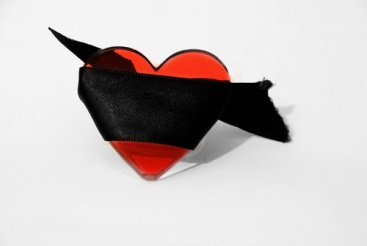 … having their understanding darkened, being alienated from the life of God, because of the ignorance that is in them, because of the blindness of their heart; who, being past feeling, have given themselves over to lewdness, to work all uncleanness with greediness.            – Ephesians 4:18-19
dark
[Speaker Notes: There are those in darkness the Lord will not accept. The deepest values in life cannot be had without a coming to God.]
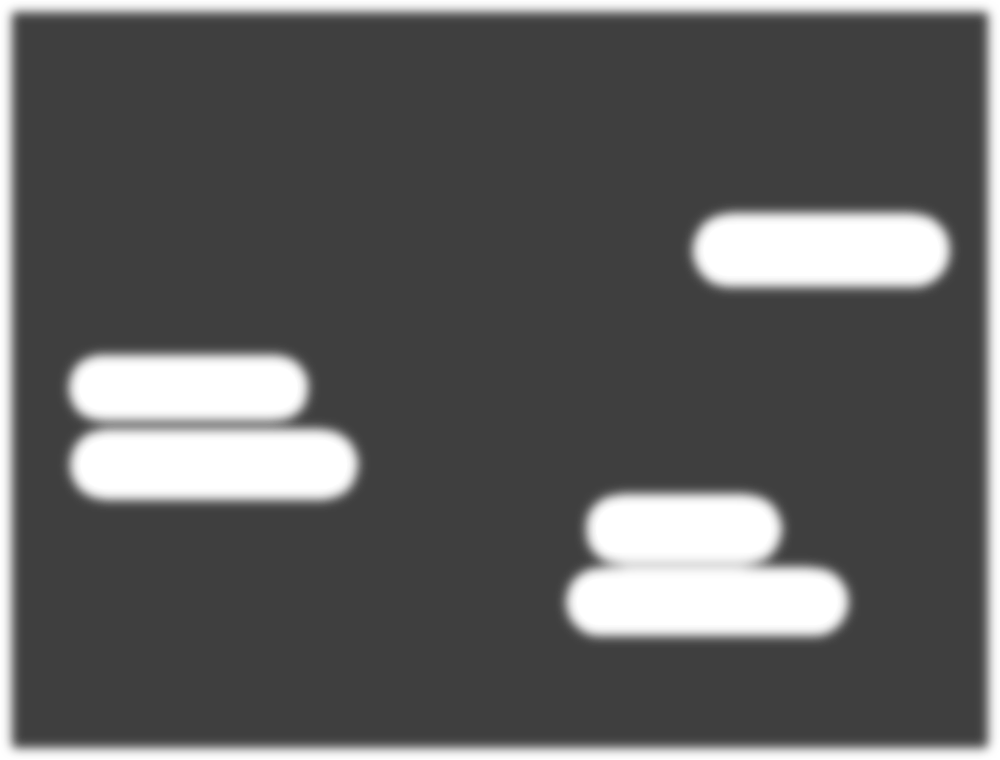 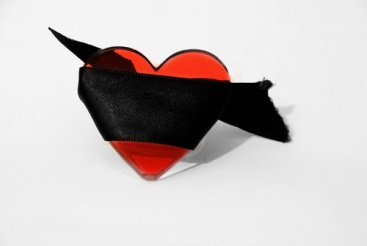 … having their understanding darkened, being alienated from the life of God, because of the ignorance that is in them, because of the blindness of their heart; who, being past feeling, have given themselves over to lewdness, to work all uncleanness with greediness.            – Ephesians 4:18-19
… having their understanding darkened, being alienated from the life of God, because of the ignorance that is in them, because of the blindness of their heart; who, being past feeling, have given themselves over to lewdness, to work all uncleanness with greediness.            – Ephesians 4:18-19
God
life of God
ignorance
blindness
past feeling
"But you are not willing to come to Me that you may have life."             – John 5:40
come
come
to work
have life
.               .
greediness
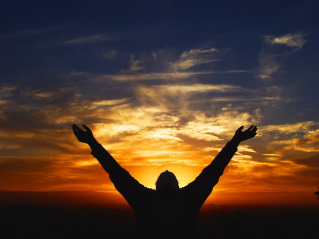 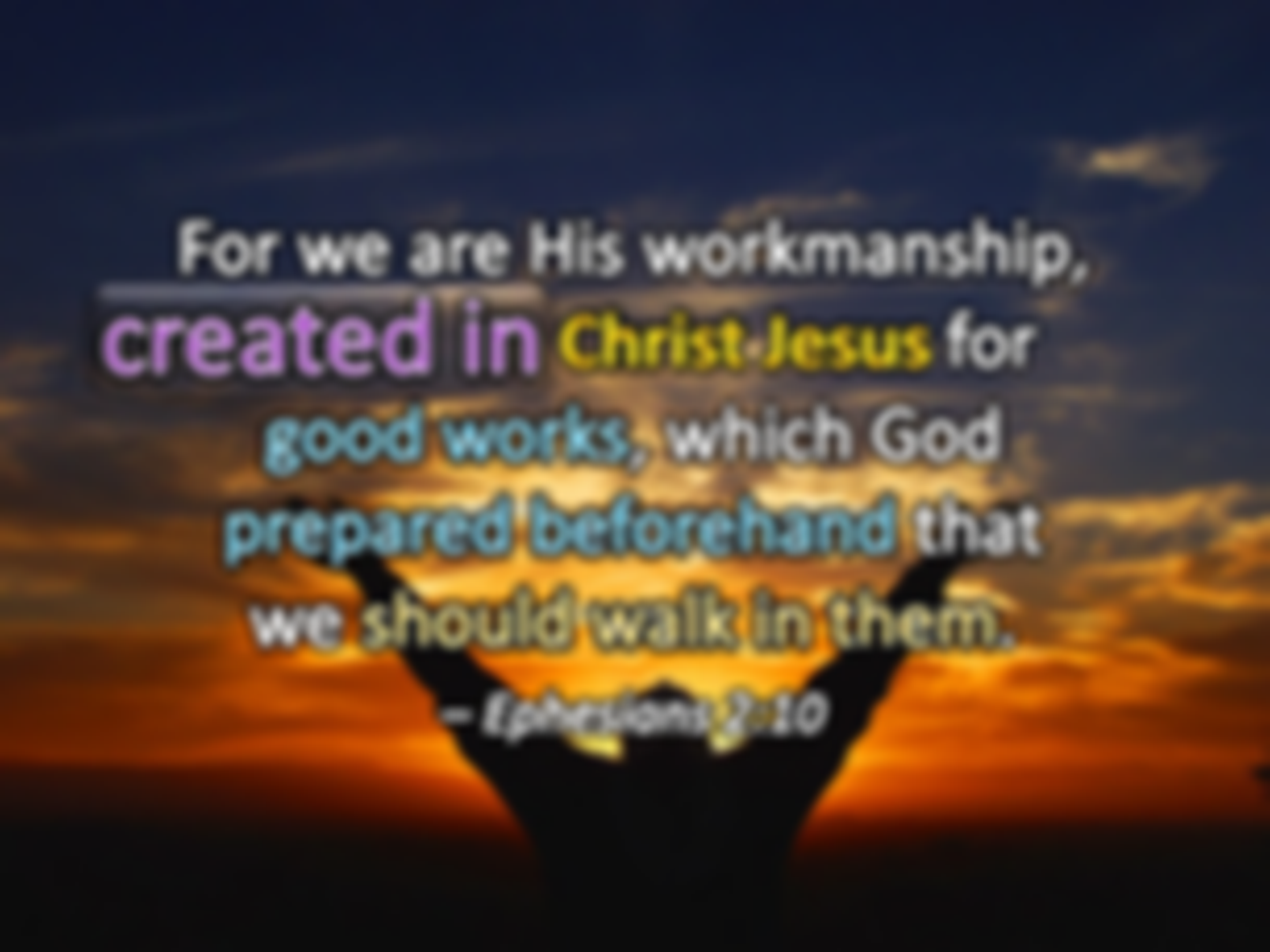 Good deeds
Honesty
Generosity
For we are His workmanship, created in Christ Jesus for    good works, which God prepared beforehand that       we should walk in them.               – Ephesians 2:10
His workmanship
Christ Jesus
good works
prepared beforehand
in
Courage
Caring
Purposed
[Speaker Notes: God looks for the good hesarted as essential.]
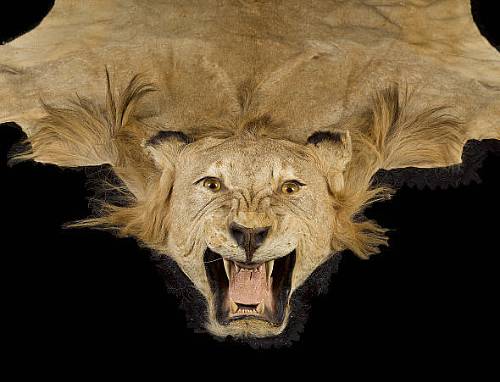 But for him who is joined to all the living there is hope, for a living dog is better than a dead lion. For the living know that they will die; But the dead know nothing, And they have no more reward, For the memory of them is forgotten.         – Ecclesiastes 9:4-5
joined to all the
.                            .
hope
living
living
[Speaker Notes: Life is not only instinctual, but of the highest thirst in existence, for animal and human alike. Is living expresses a condition that is not without.]
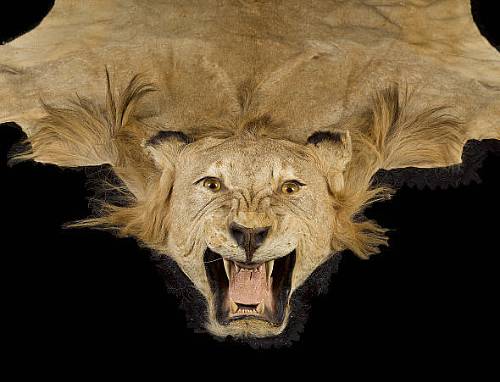 Hope
[Speaker Notes: Life is not only instinctual, but of the highest thirst in existence, for animal and human alike. Is living expresses a condition that is not without.]
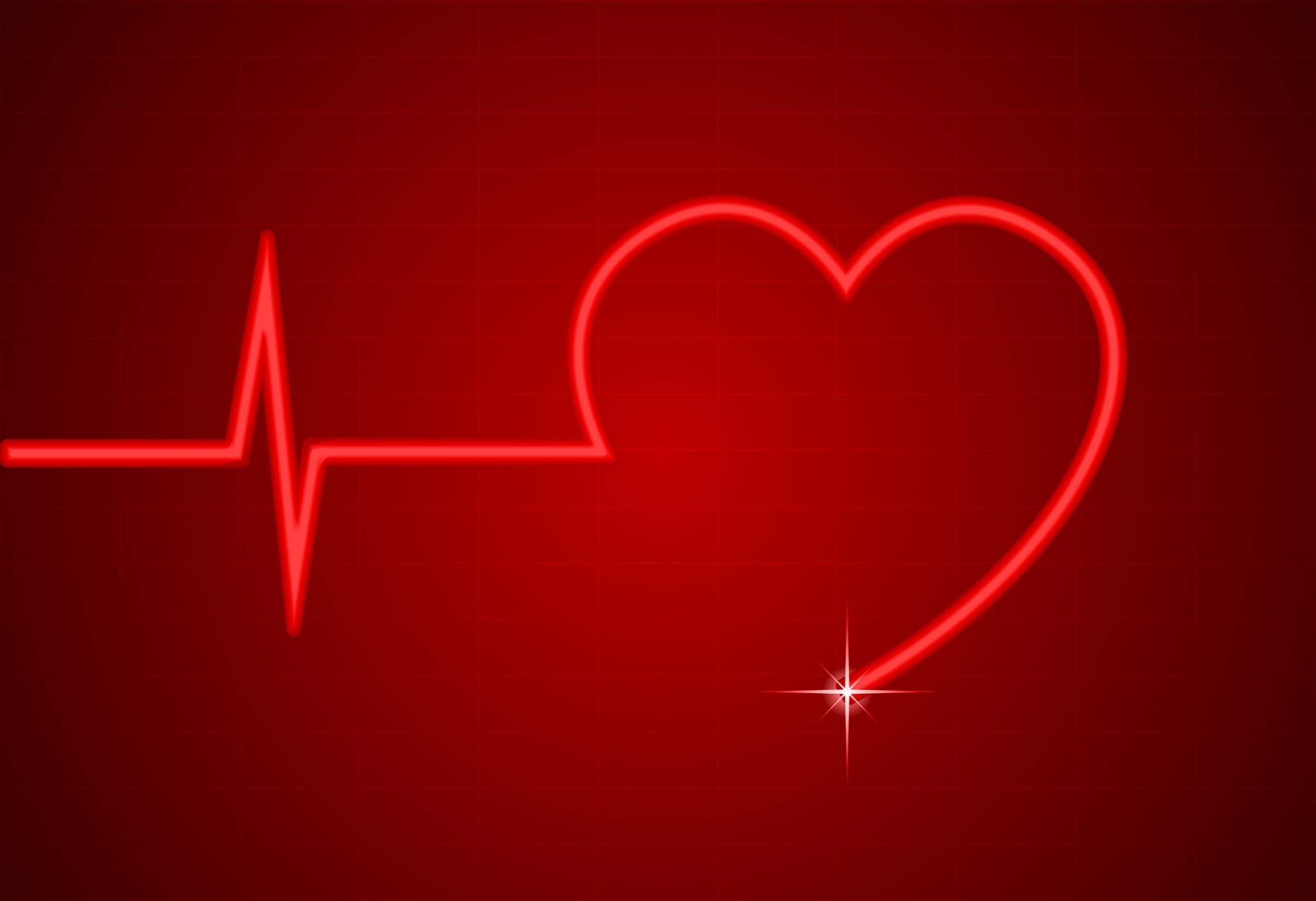 Hope deferred makes the heart sick, But when the desire comes,   it is a tree of life. – Proverbs 13:12
heart
Hope
heart
Hope
comes
comes
it is a tree of life
.                             .
[Speaker Notes: All endure through the pools of misery in discovering life.]
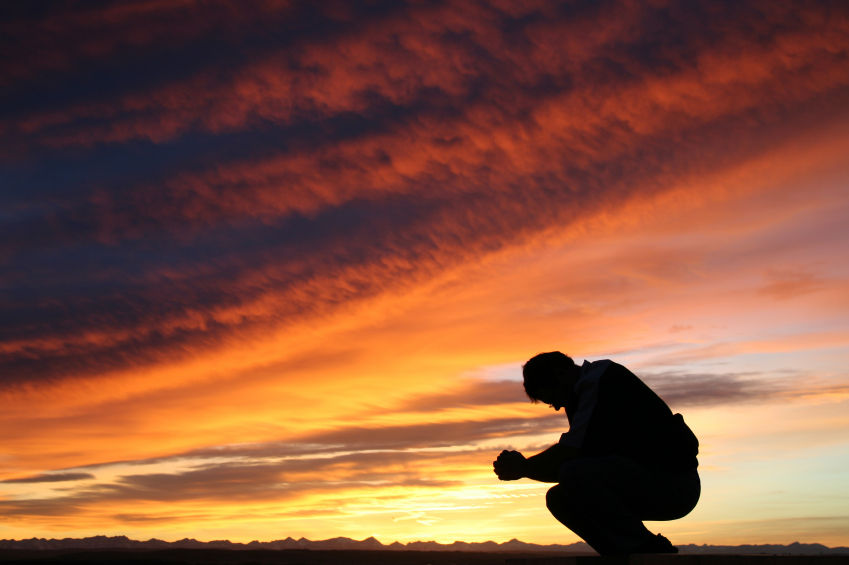 Blessed:
		is who 
			→ trusts in the LORD
			→ hope is the LORD
"Blessed is the man who trusts      in the LORD, And whose hope         is the LORD." –  Jeremiah 17:7
trusts
Blessed
is
who
hope
in the LORD
is the LORD
[Speaker Notes: It is God who refreshes the spirit in the darkest of trials.]
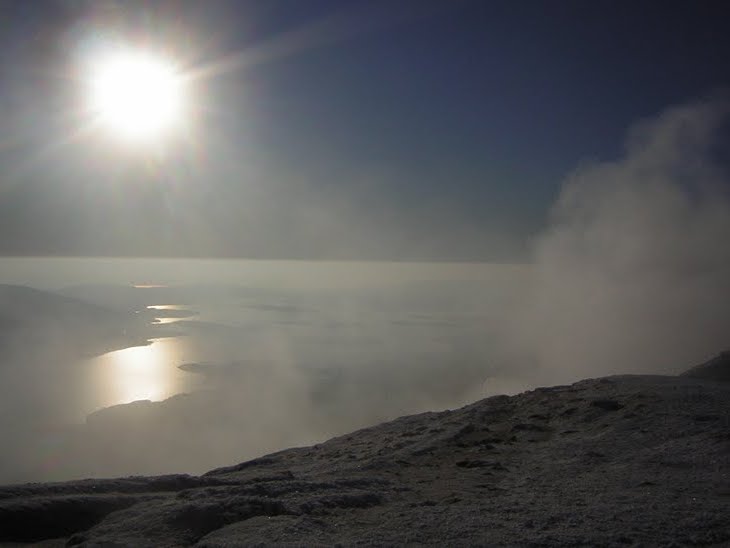 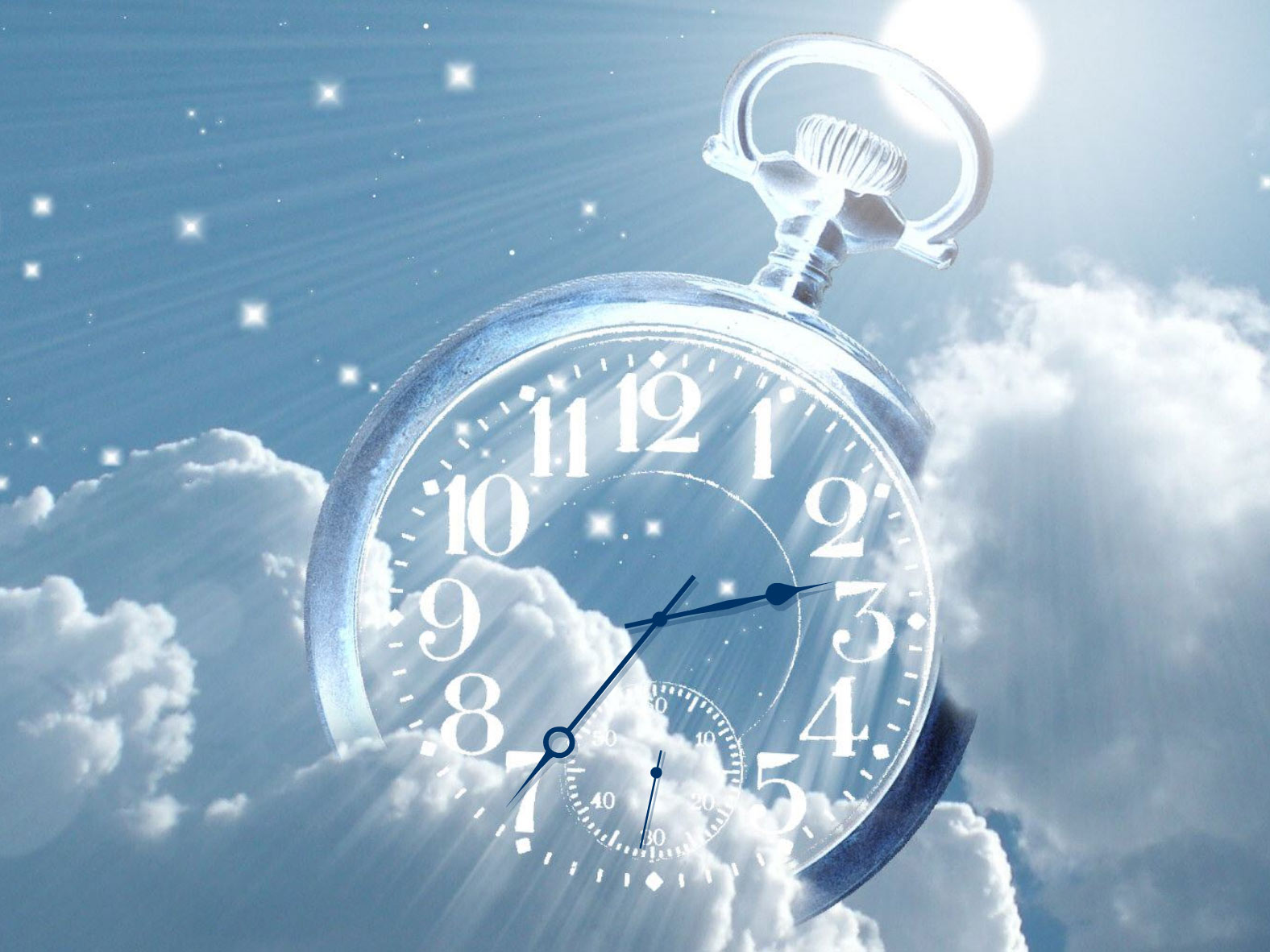 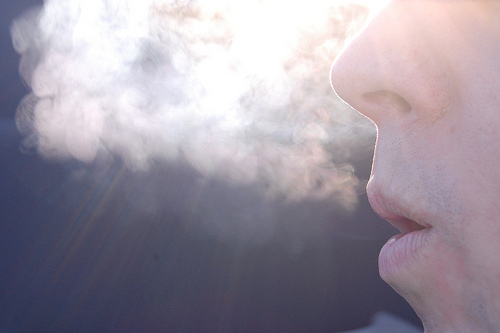 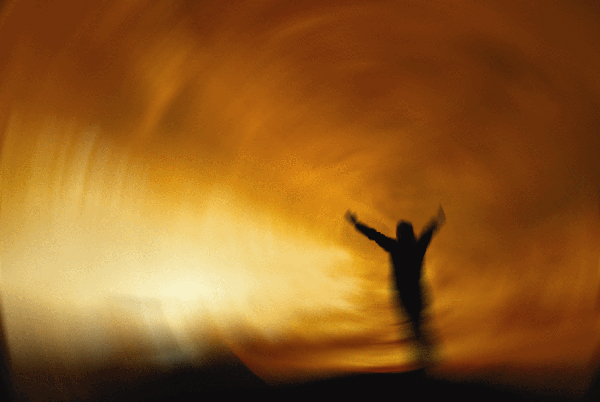 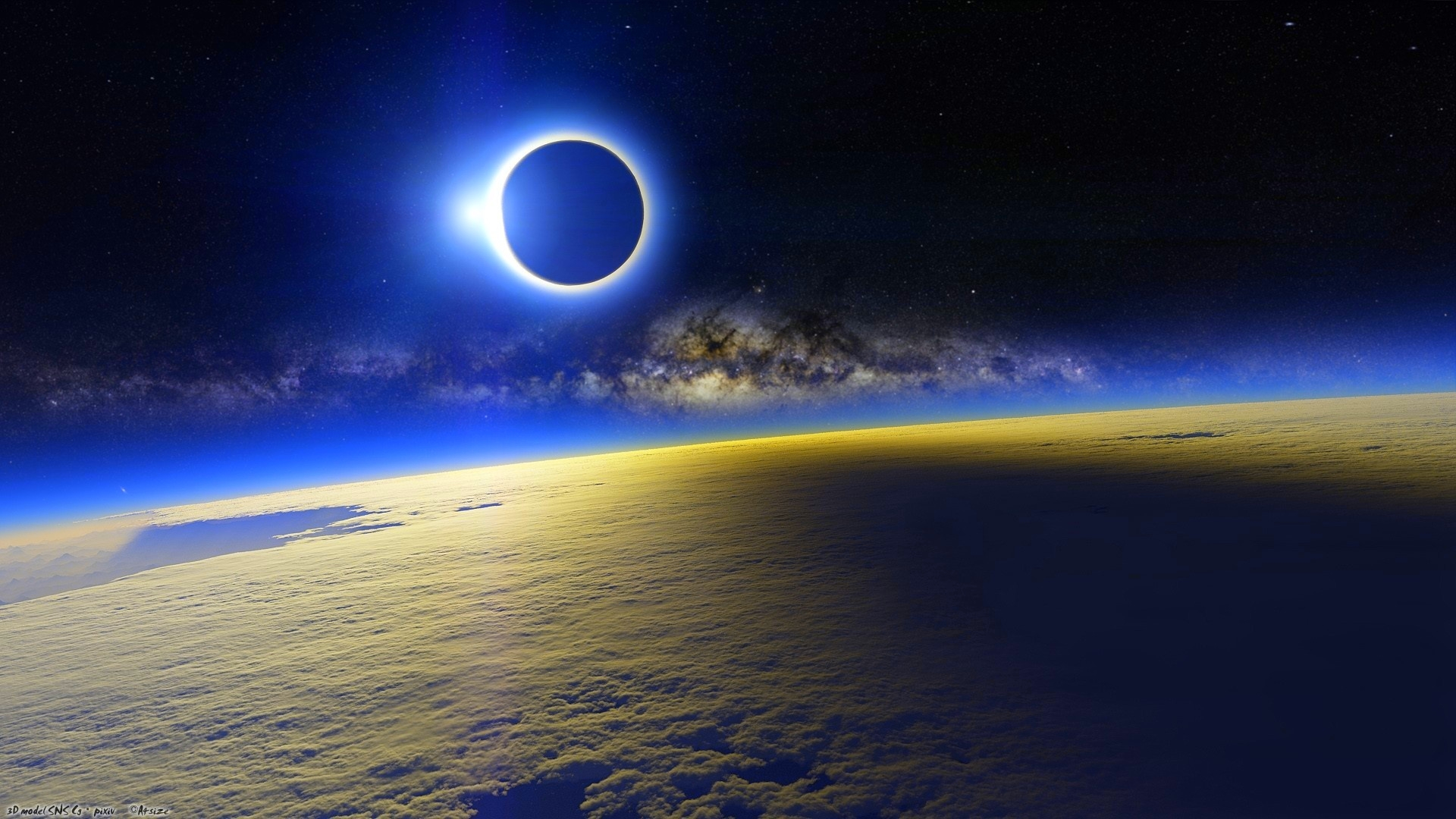 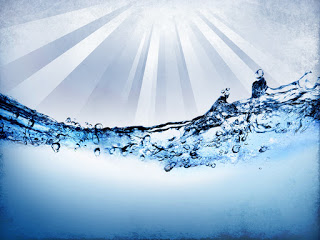 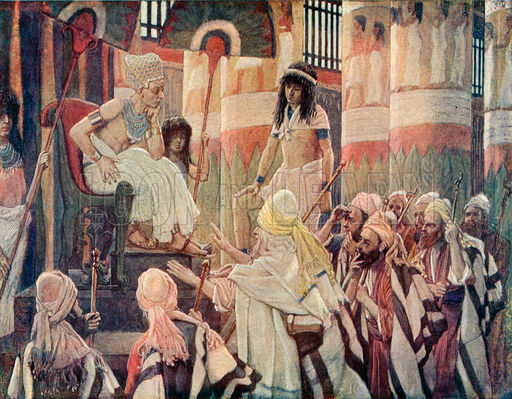 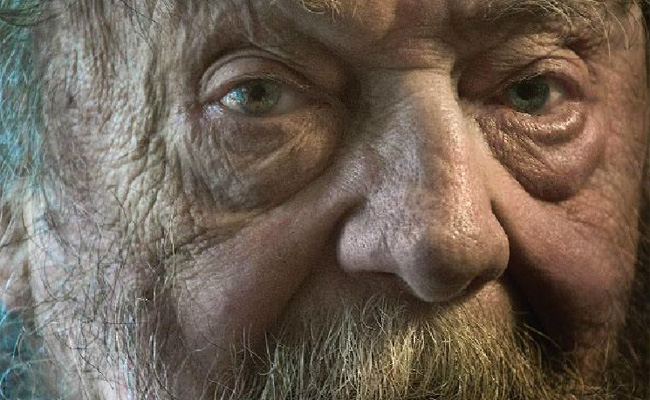 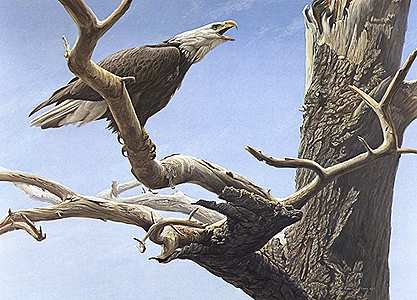 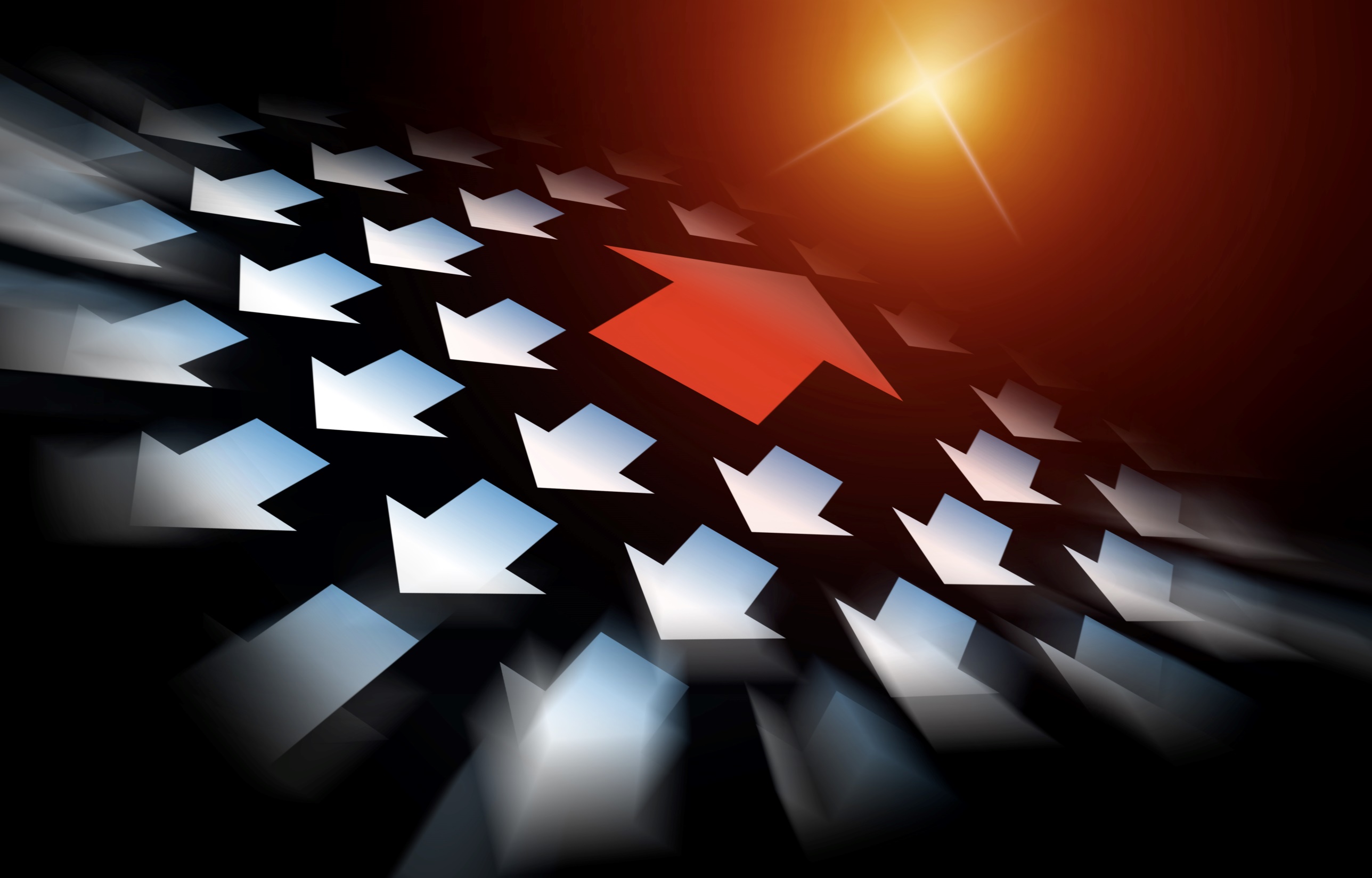 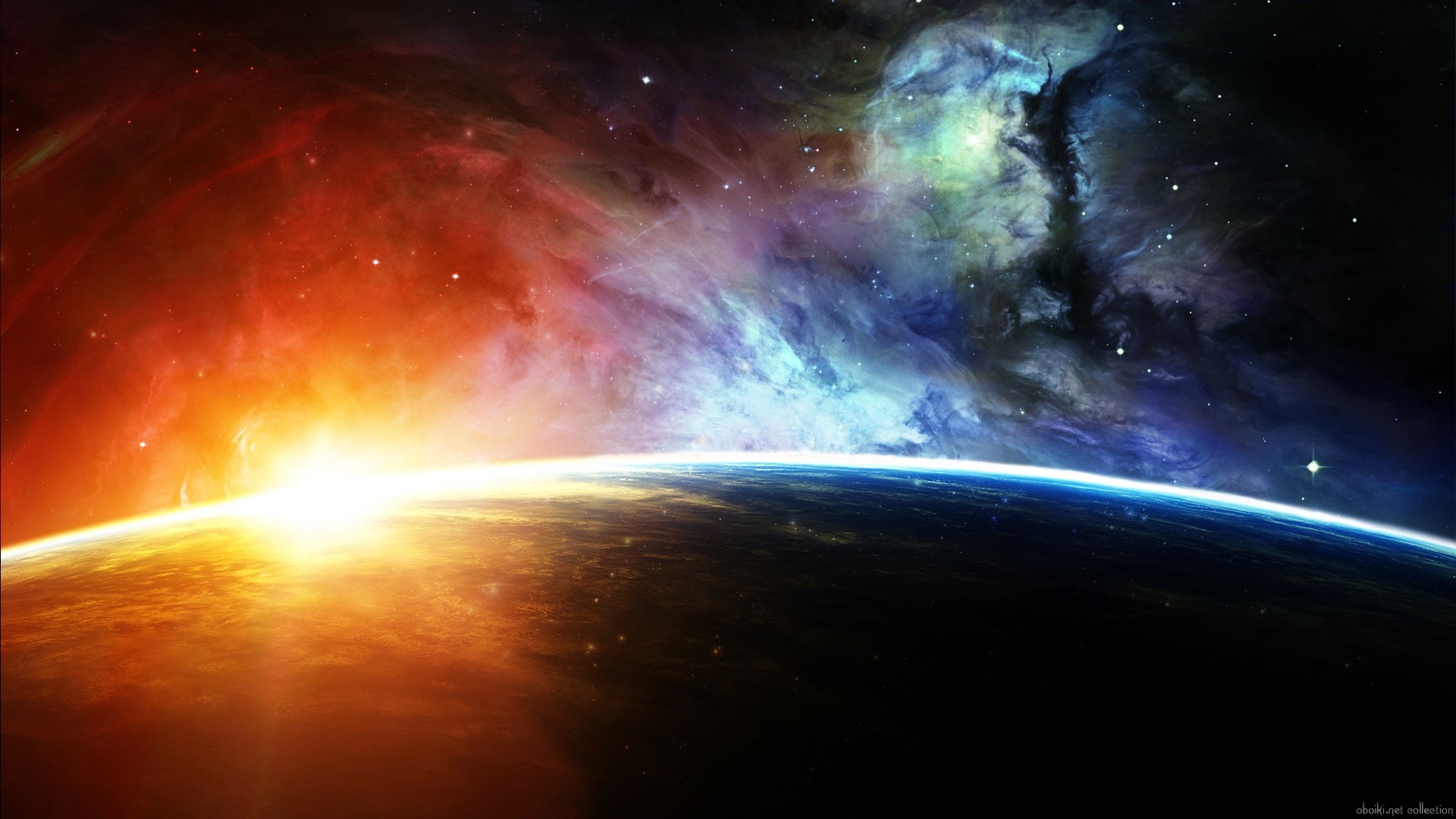 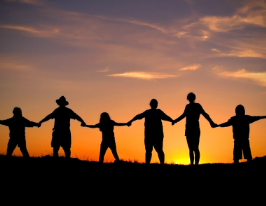 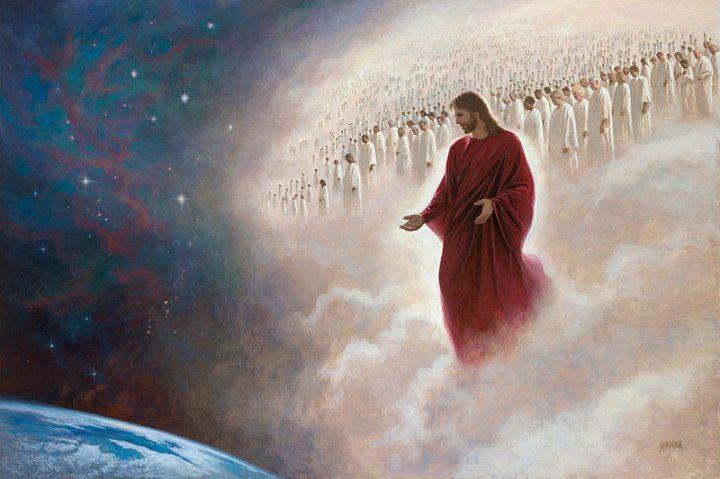 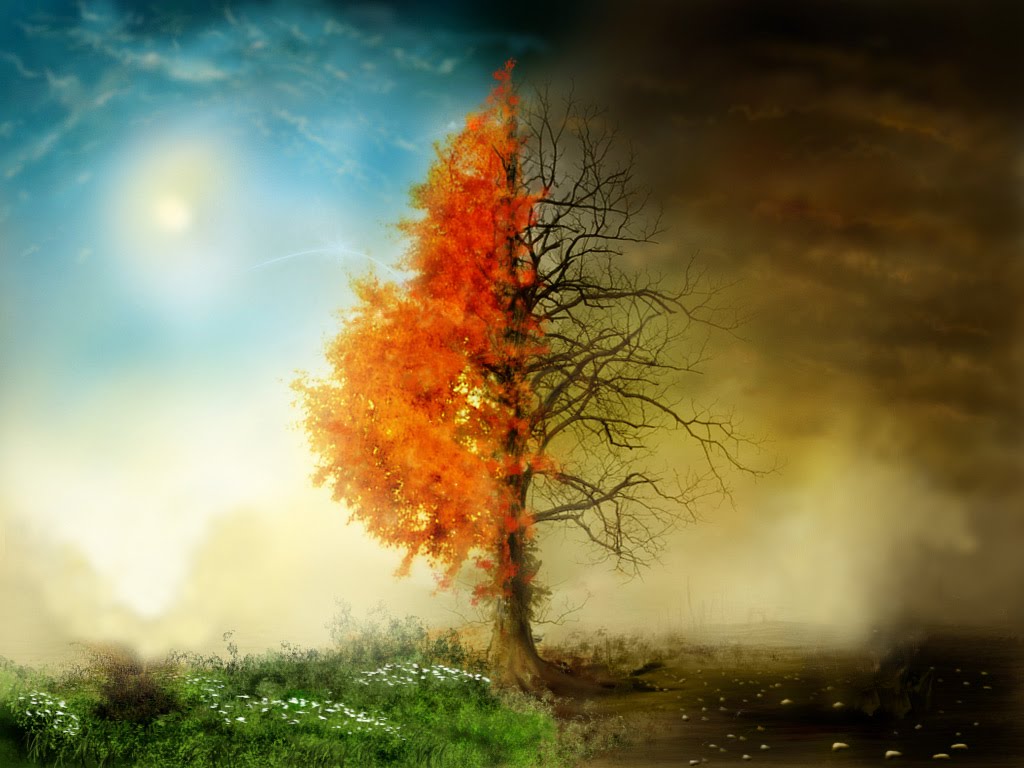 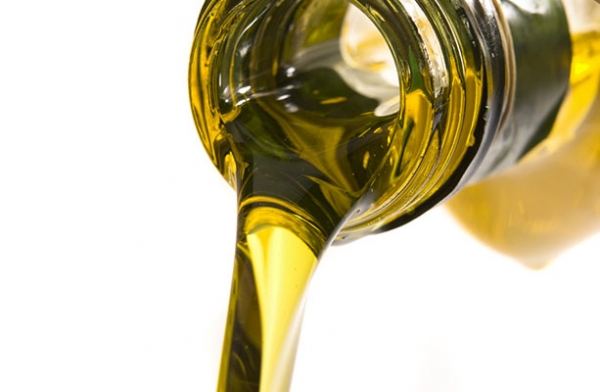 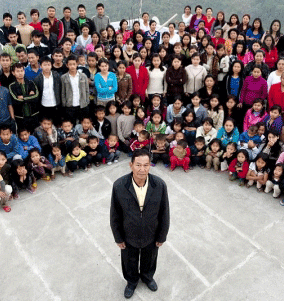 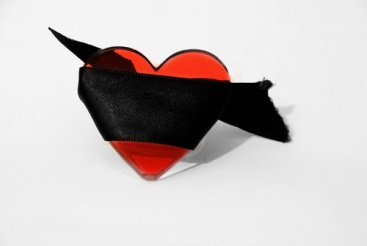 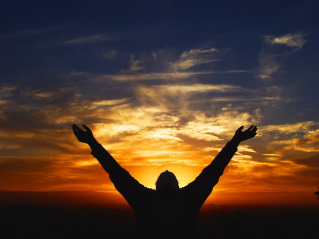 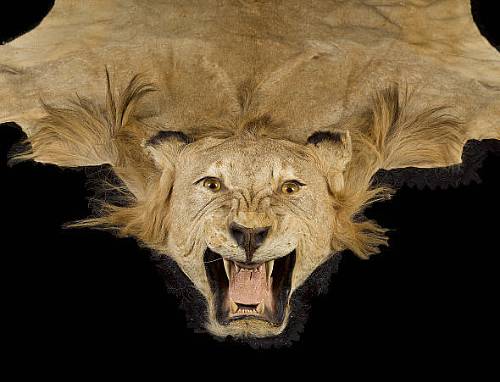 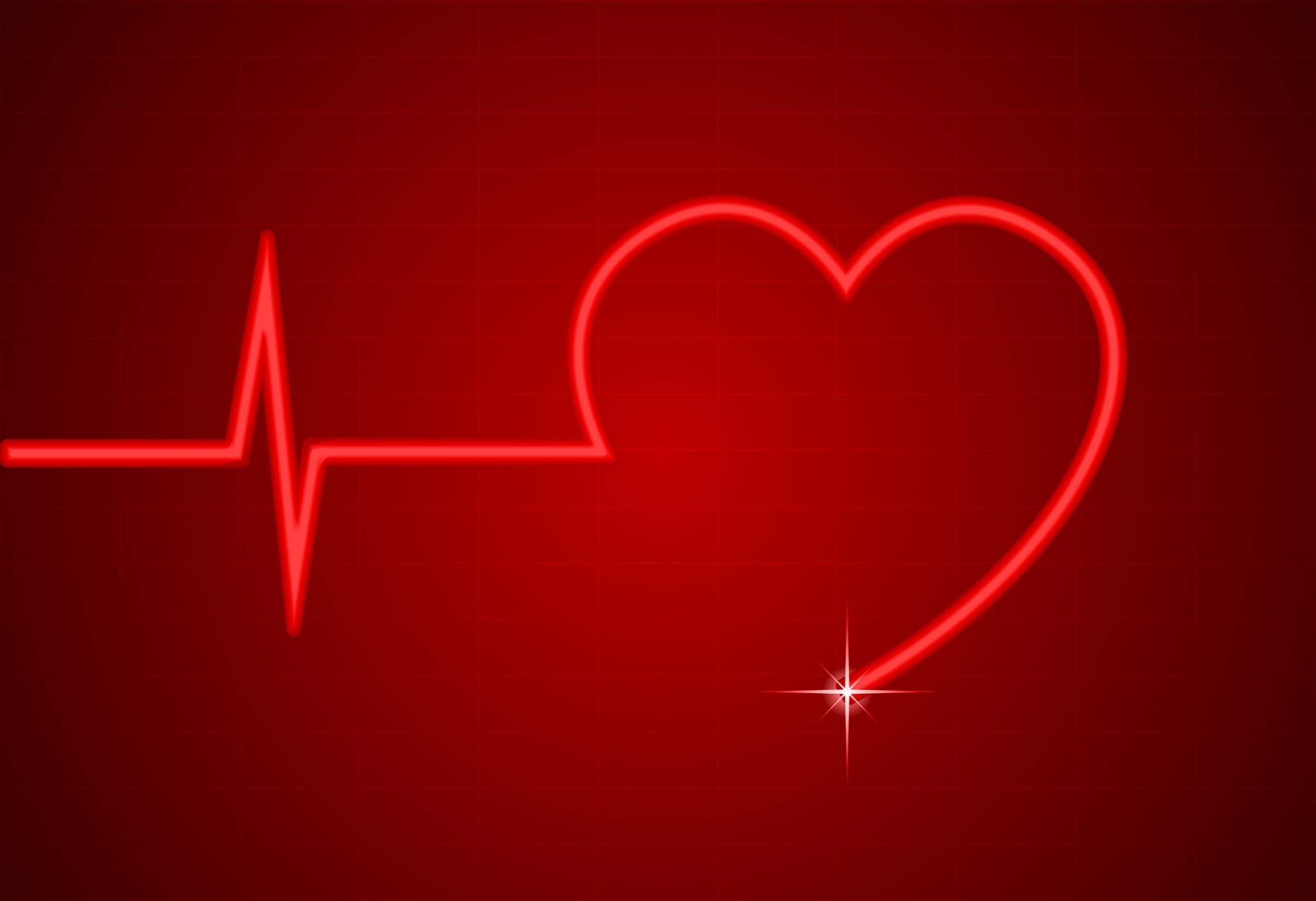 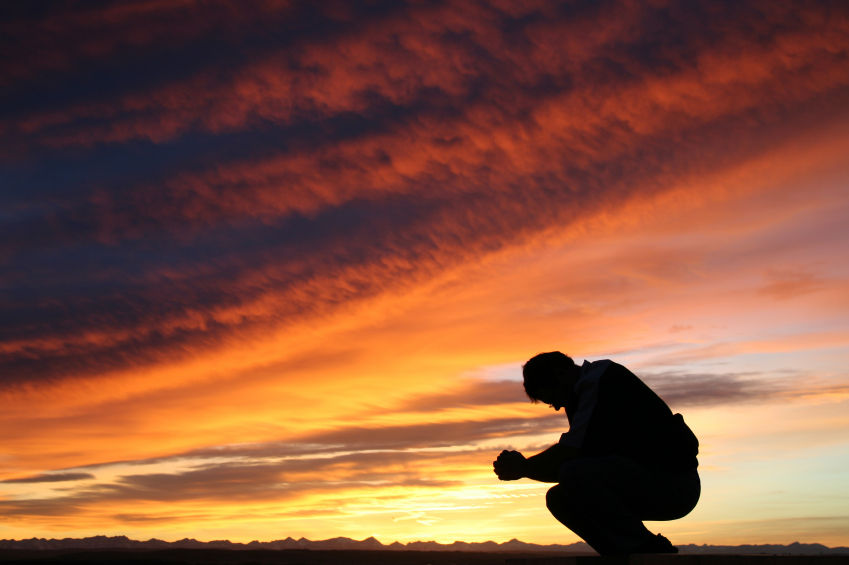 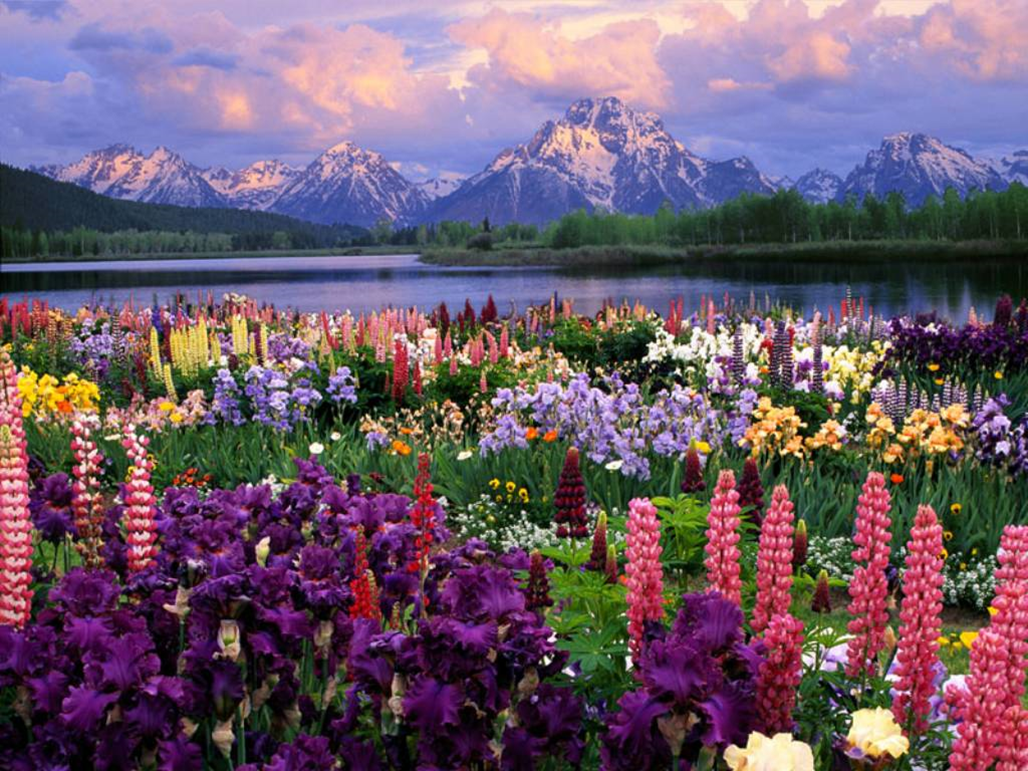 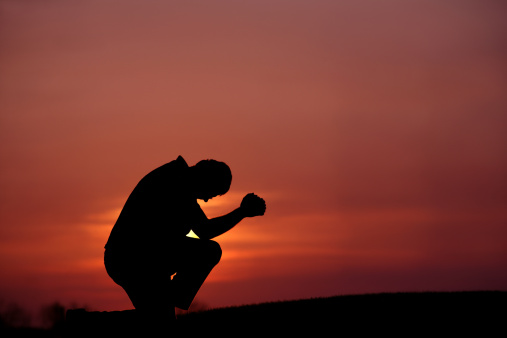 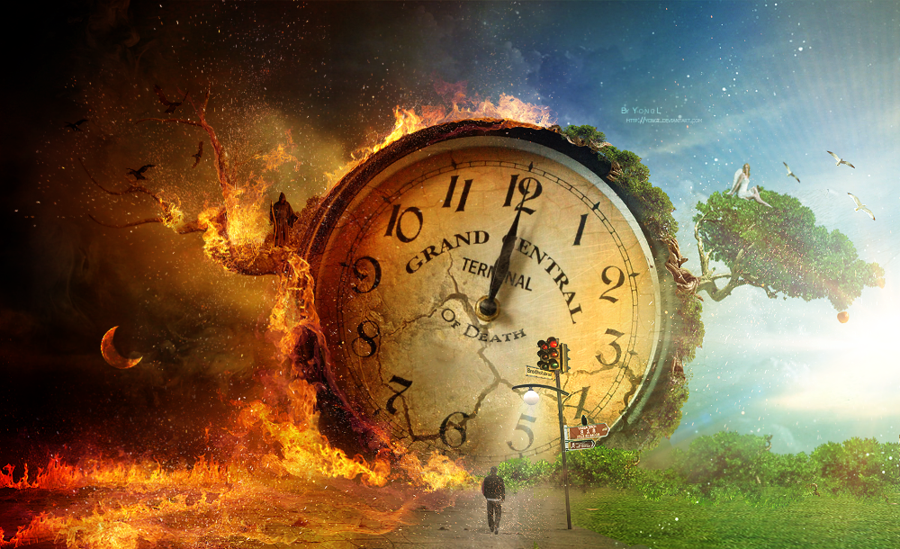 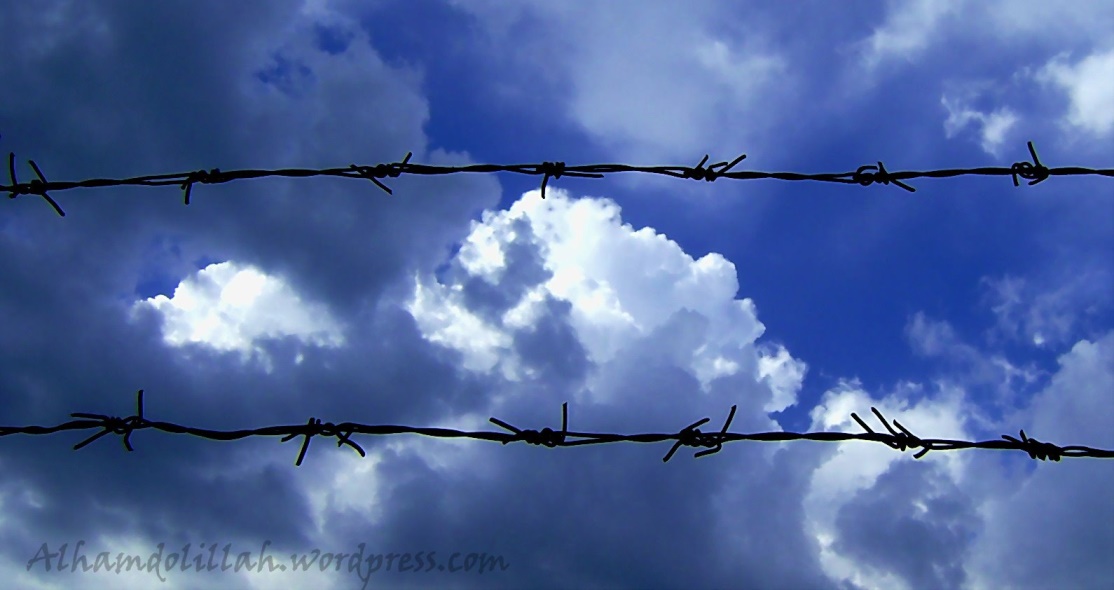 Command those who are rich in this present age not to be haughty, nor to trust in uncertain riches but in the living God, who gives us richly all things to enjoy. Let them do good, that they be rich in good works, ready to give, willing to share, storing up for themselves a good foundation for the time to come, that they may lay hold on eternal life. – 1st Timothy 6:17-19
.                                 .
not to be haughty
trust in
in
.             .
living God
God
.                  .
.                                 .
rich in good works
storing up
good foundation
eternal life
[Speaker Notes: Life is an accumulation of spiritually rich works in preparation for that which is to come.]
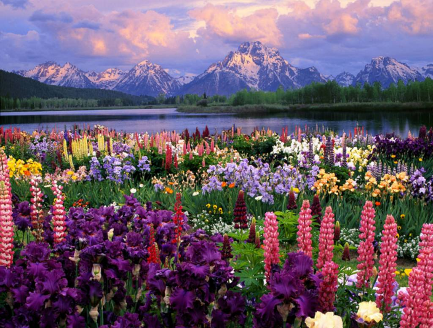 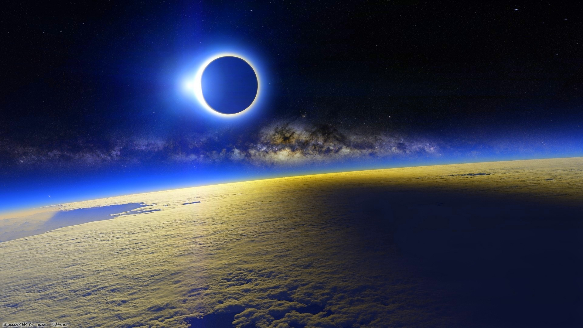 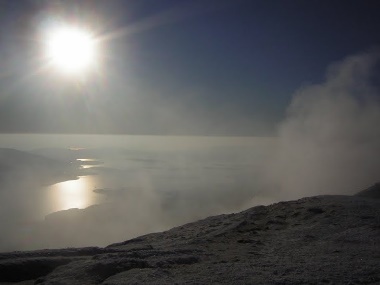 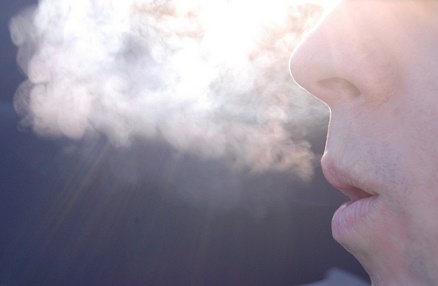 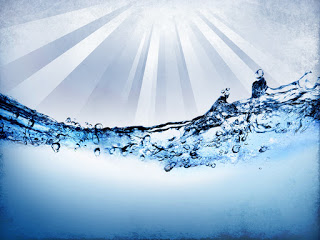 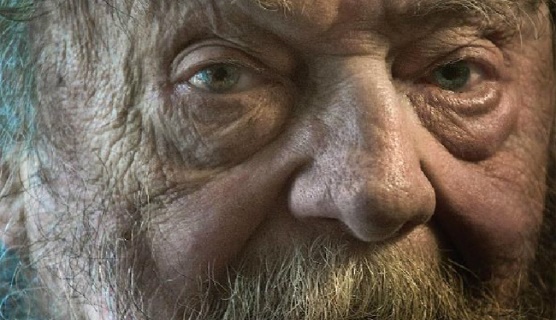 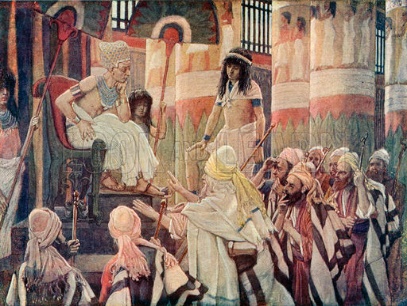 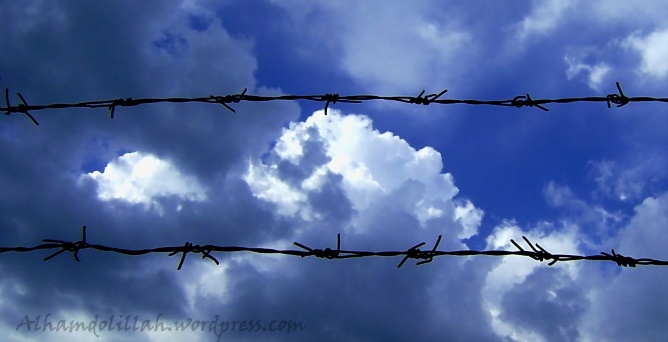 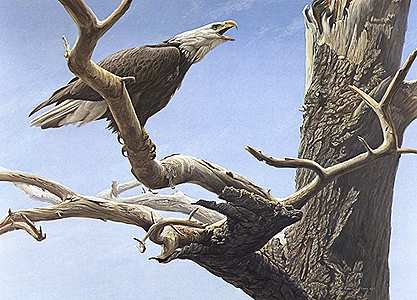 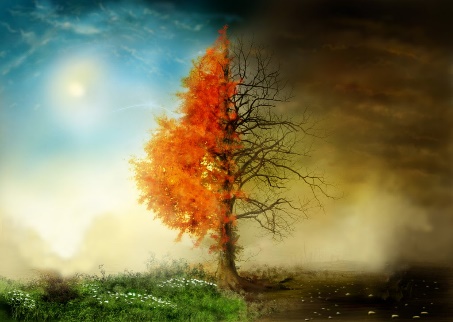 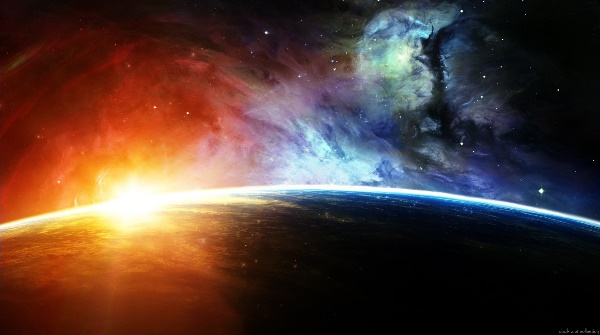 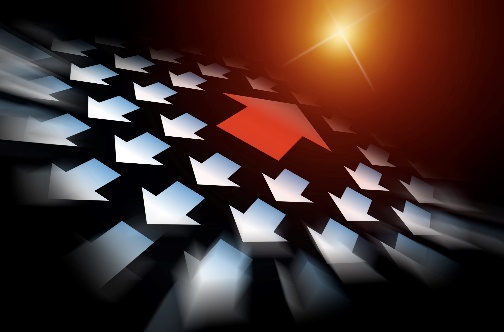 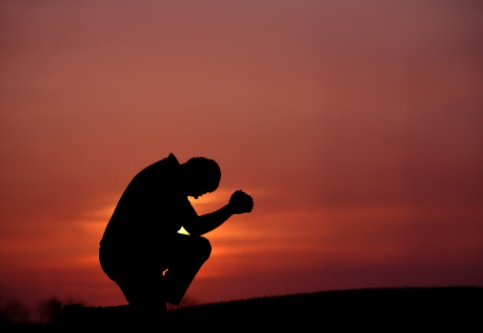 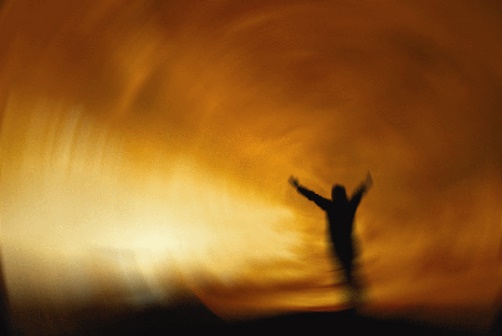 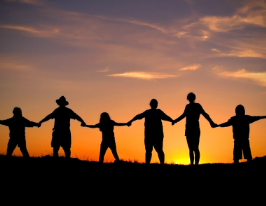 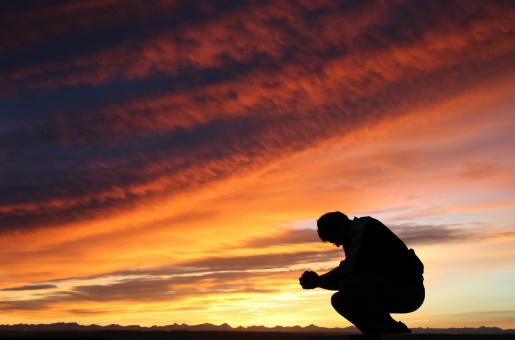 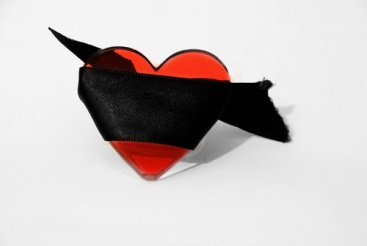 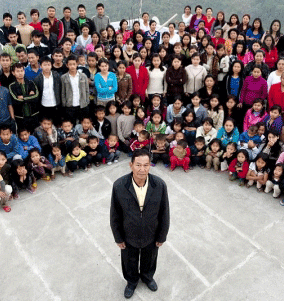 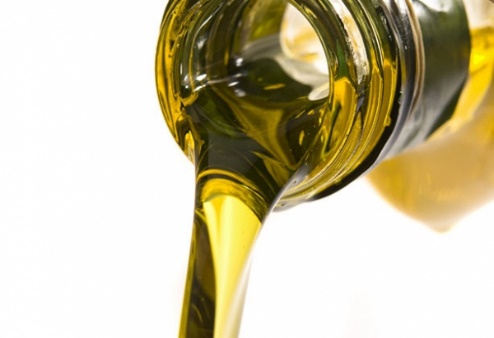 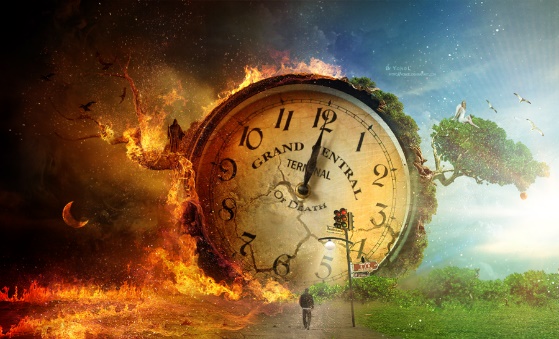 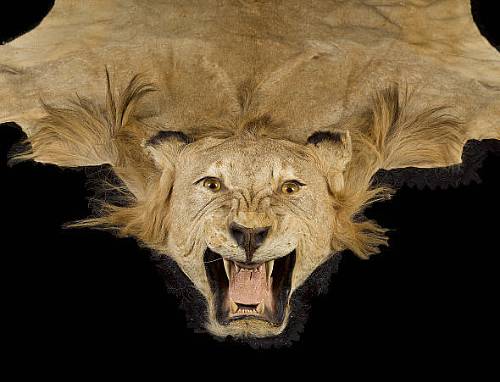 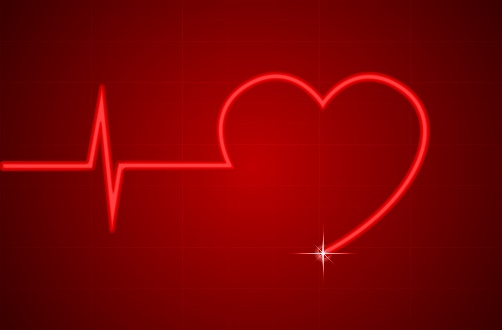 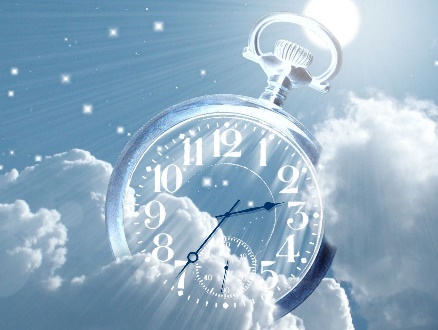 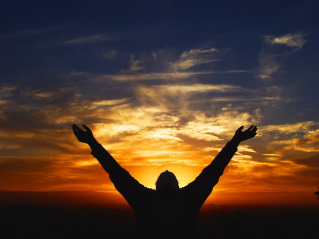 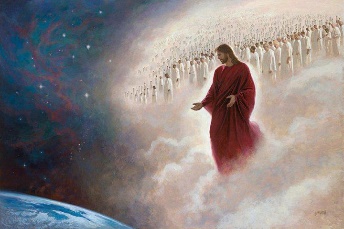 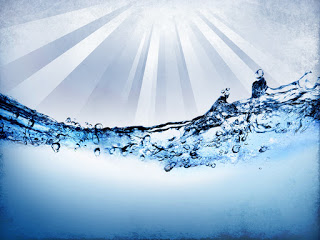 Come calls the Spirit
→ Life is like a shadow
→ Life is like a short vapor
→ Life is labor and sorrow
→ Life is filled with troubles
→ Life is for the conscious
→ Life is a choice between good or bad
→ Life is God's test of a soul's commitment
Life is
Life is
Life is
Life is
Life is
Life is
Life is
[Speaker Notes: Come calls the Spirit]
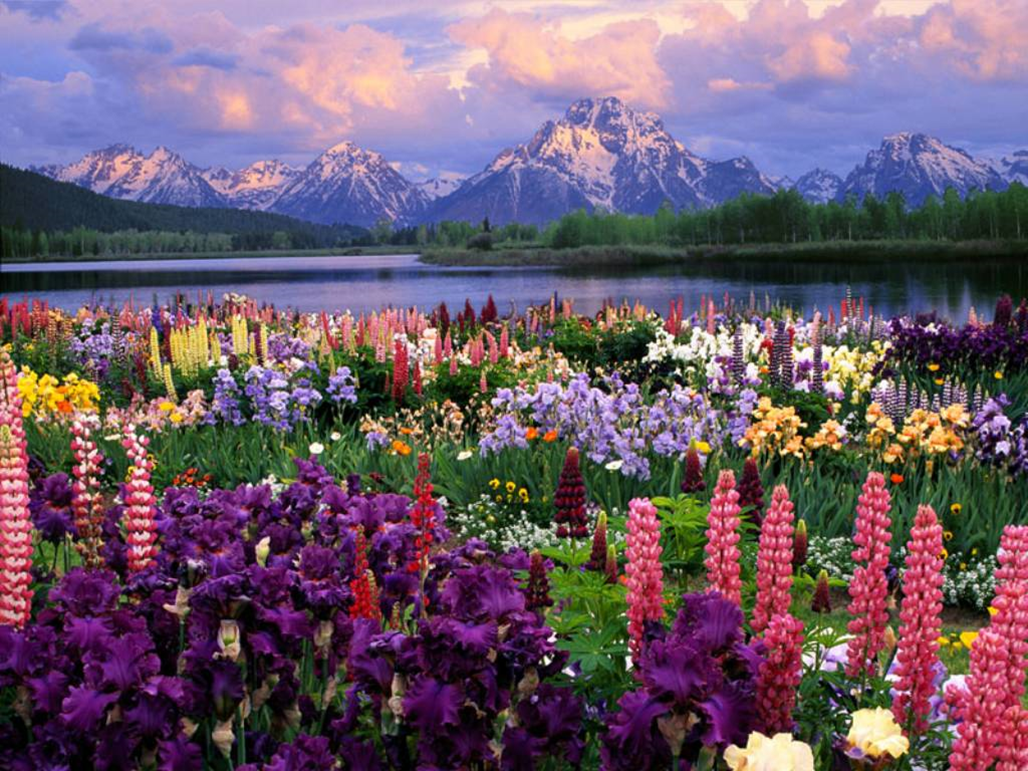 Ron Bert
Life
PART 2
Life
Life
Life
Life
August 16, 2015
[Speaker Notes: In a breath, we became living creatures in His image.]
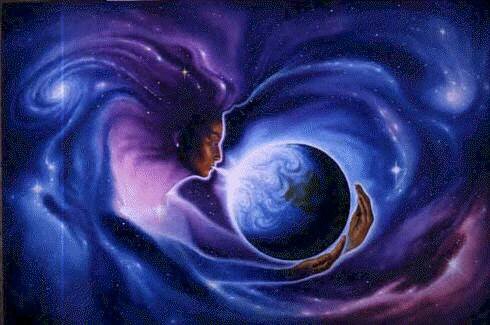 The Spirit of God has made me, And the breath of the Almighty gives me life. – Job 33:4
Almighty
Almighty
life
gives me life
gives me life
[Speaker Notes: Life is a creation of God and it is He who sustains it.]
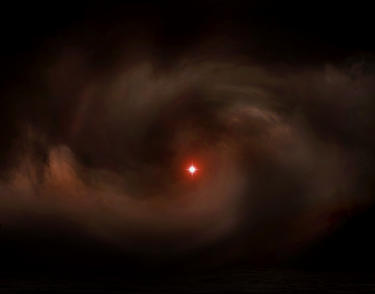 O Lord, by these things men live; And in all these things is the life of my spirit; So You will restore me and make me live. Indeed it was for my own peace That I had great bitterness; But You have lovingly delivered my soul from the pit of corruption, For You have cast all my sins behind Y our back. For Sheol cannot thank Y ou, Death cannot praise Y ou; Those who go down to the pit cannot hope for Y our truth. – Isaiah 38:16 -18
life
spirit
make me live
make me live
forgiveness
spirit
delivered
delivered
cast all my sins behind Your back
cast all my sins behind Your back
Death
thank You
thank You
worship
praise You
praise You
hope for Your truth
hope for Your truth
[Speaker Notes: The test in life is choosing God’s call over the selfish desires of the flesh. Actions can not be undone and regret has no value if change of heart is not founded in God.]
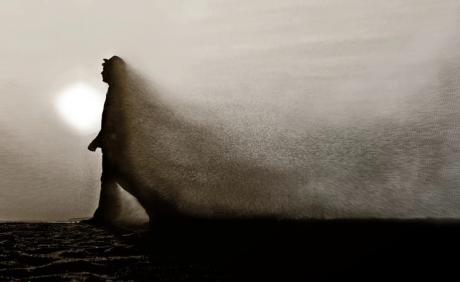 God
Then the dust will return to the earth as it was, And the spirit will return to God who gave it.              – Ecclesiastes 12:7
spirit
God
[Speaker Notes: Limited is our time that will expose our true identity to God Himself.]
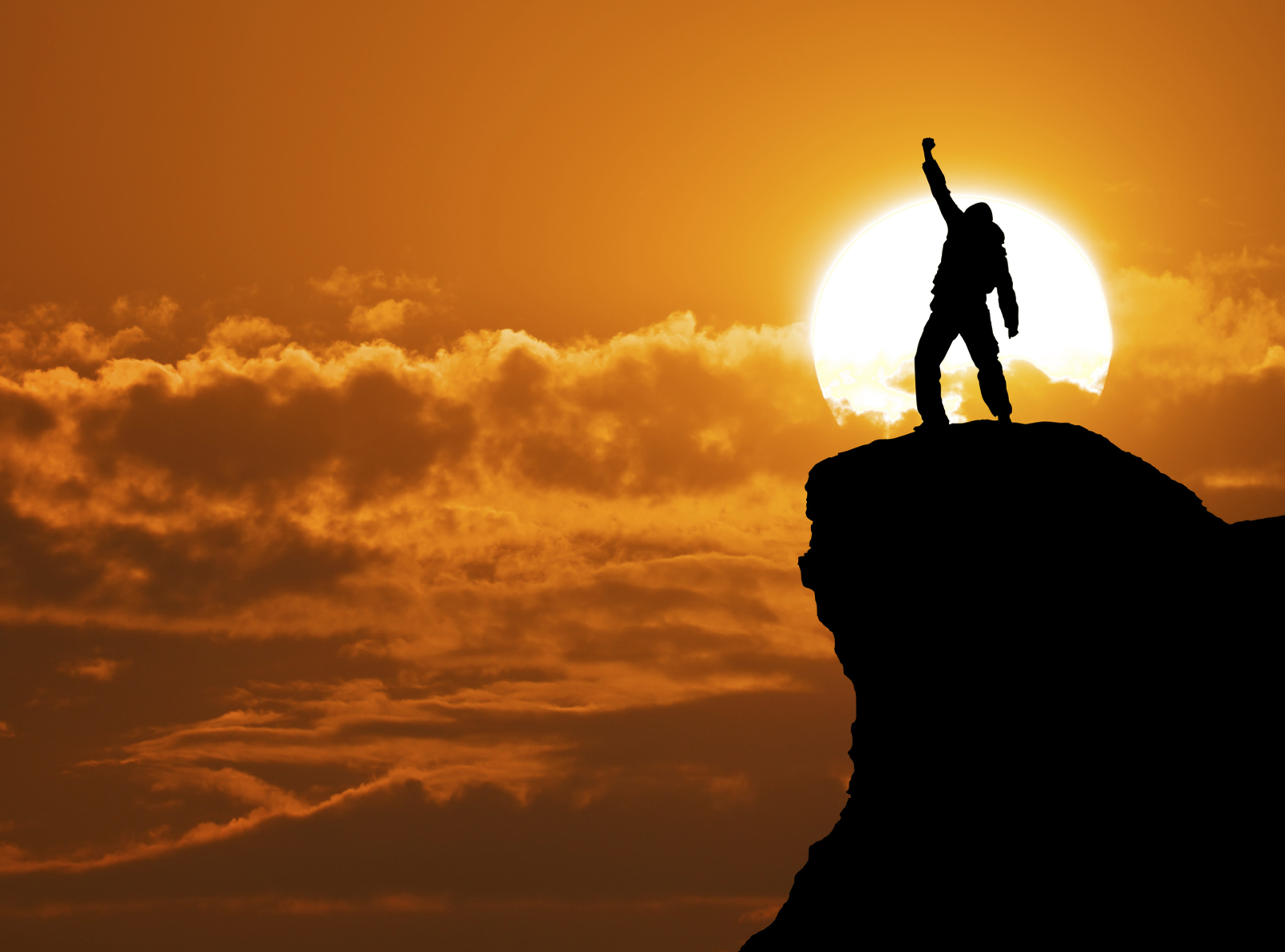 call to His eternal glory       


	● settle you
	● strengthen
	● establish
	● perfect
	● suffered a while
But may the God of all grace,      who called us to His eternal glory          by Christ Jesus, after you have suffered a while, perfect, establish, strengthen, and settle you.                – 1st Peter 5:10
God
to His eternal glory
call
suffered a while
establish
perfect
strengthen
settle you
[Speaker Notes: Endurance can be a prayer on our path to salvation.]
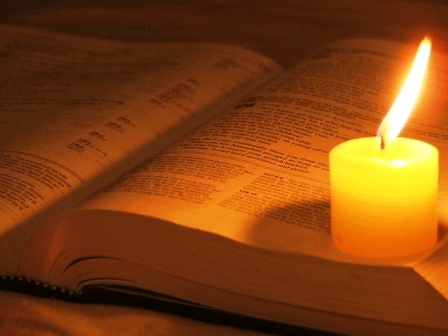 Hear, my son, and receive my sayings, And the years of your life will be many. – Proverbs 4:10
receive
Hear
receive
Hear
The fear of the LORD prolongs days, But the years of the wicked will be shortened. – Proverbs 10:27
Caution
Wisdom
[Speaker Notes: Knowing God and His word is the fruit that empowers the spirit of a soul.]
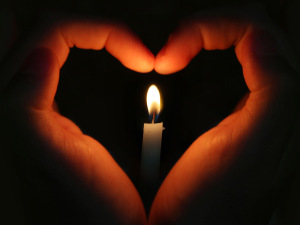 ↑
life and peace
spirit of the heart lamp
spiritually minded

↕
carnally minded
death
↓
For to be carnally minded is death, but to be spiritually minded is life and peace. – Romans 8:6
death
carnally minded
spiritually minded
life
and peace
The spirit of a man is the lamp of the LORD, Searching all the inner depths of his heart. – Proverbs 20:27
the
spirit of
lamp
self-centered
selfishness
earthly
fleshly
lustful
worldly
sensual
heart
[Speaker Notes: All external temptations have no power to ignite the deep peace all hearts search for. Inner love is the highest order of spirit.]
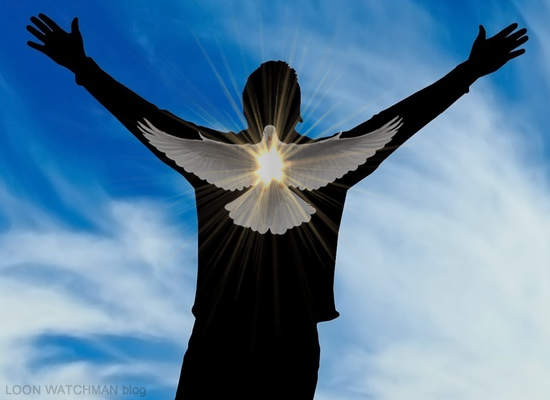 Spirit gives life
words I speak are spirit life


flesh profits nothing
"It is the Spirit who gives life; the flesh profits nothing. The words that I speak to you are spirit, and they are life." – John 6:63
gives life
Spirit
flesh profits nothing
words
are spirit
I speak
Christ
life
[Speaker Notes: It is the spirit that maintains the priceless gift of life.]
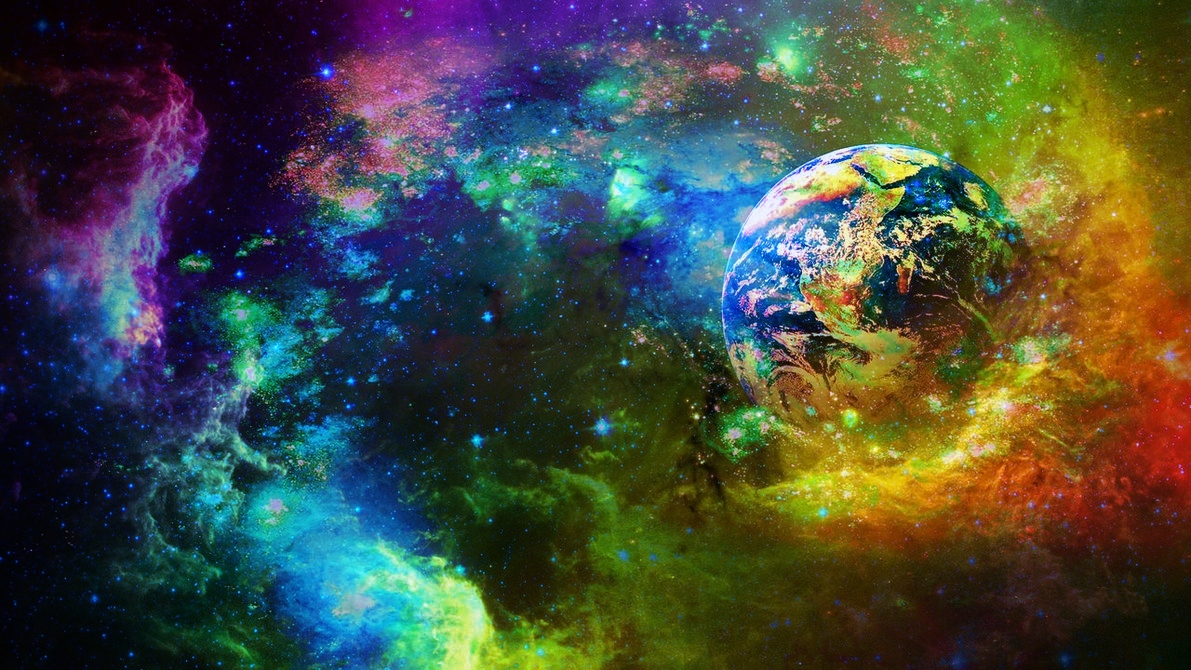 Now this I say, brethren, that flesh and blood cannot inherit the kingdom of God; nor does corruption inherit incorruption.   – 1st Corinthians 15:50
Humanity
Humanity
Eternal life
Eternal life
permanent
temporary
inherit incorruption
inherit incorruption
DEATH
LIFE
[Speaker Notes: Death devours all flesh with a last gasp as souls rise back to God.]
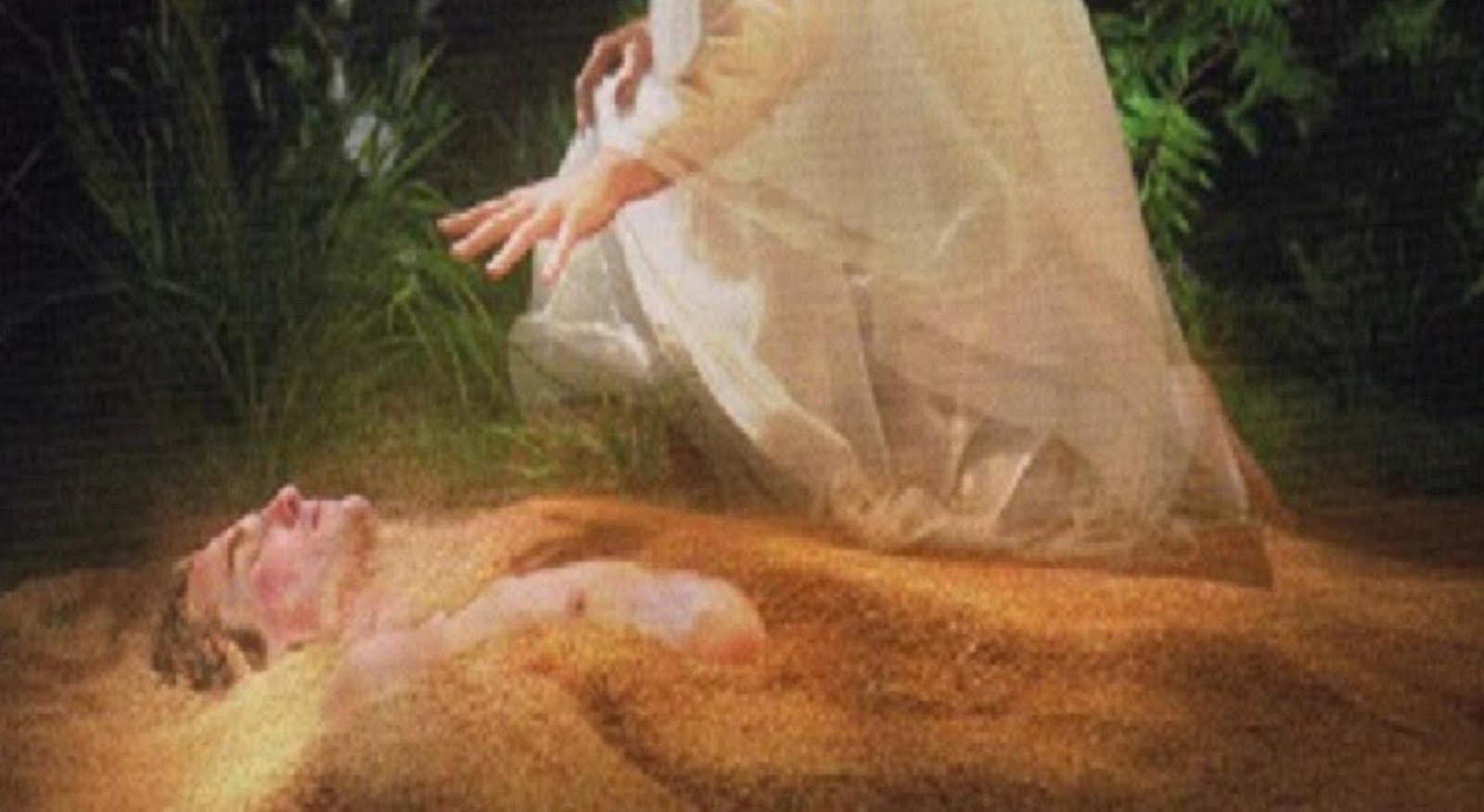 It is sown a natural body, it is raised a spiritual body. There is       a natural body, and there is a spiritual body. – 1st Corinthians 15:44
sown a natural body
raised a spiritual body
[Speaker Notes: Those in Christ await that awakening to eternal bliss.]
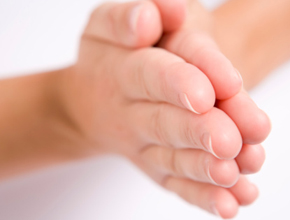 "Watch and pray, lest you enter into temptation. The spirit indeed is willing, but the flesh is weak."    – Matthew 26:41
spirit
flesh
[Speaker Notes: Humble communication with God softens the pain we all experience.]
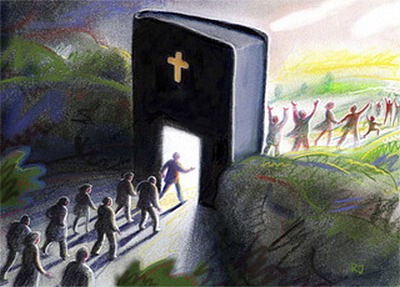 "Because narrow is the gate and difficult is the way which leads to life, and there are few who find it." – Matthew 7:14
find
the way
the way
find
life
life
[Speaker Notes: Ignoring God is the choice of the many who will not obtain His inheritance.]
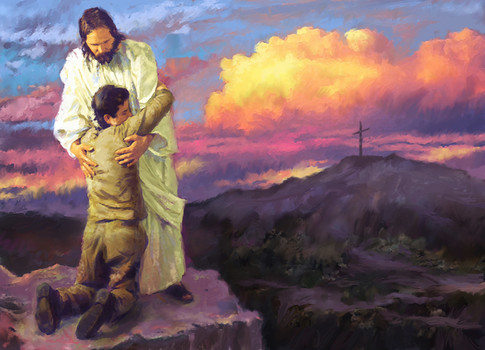 anxiety
narcissism
conceit
depression
"He who finds his life will lose it, and he who loses his life for My sake will find it." – Matthew 10:39
find
life
salvation
egoism
finds his life
lose it
lives
life
commits
loses his life
truth
find it
↓
sets you free
[Speaker Notes: To live in Him reveals an endless life unobtainable without Him.]
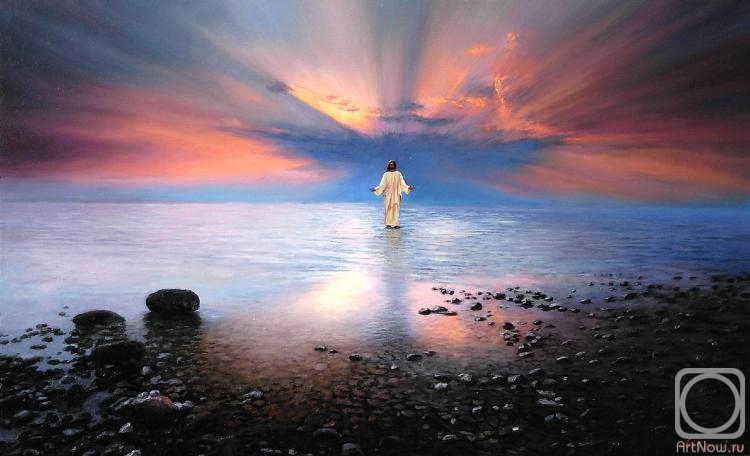 For if we live, we live to the Lord; and if we die, we die to the Lord. Therefore, whether we live or die, we are the Lord's. For to this end Christ died and rose and lived again, that He might be Lord of both the dead and the living.– Romans 14:8-9
lives
For none of us lives to himself, and no one dies to himself.       – Romans 14:7
Christ
Christ
Lord
Lord
dead and the living
dead and the living
[Speaker Notes: None of us have the power of life in our helpless attempt to remain. God is waiting for each of us.]
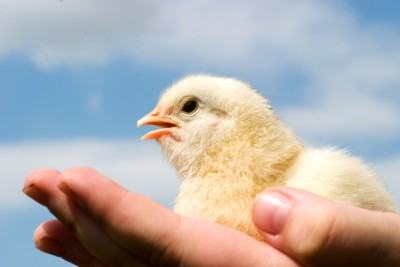 "Therefore I say to you, do not worry about your life, what you will eat or what you will drink;  nor about your body, what you will put on. Is not life more than food and the body more than clothing?"        – Matthew 6:25
life more than food
life more than food
[Speaker Notes: Challenged is to find the touch of spirit over the petty desires of the flesh.]
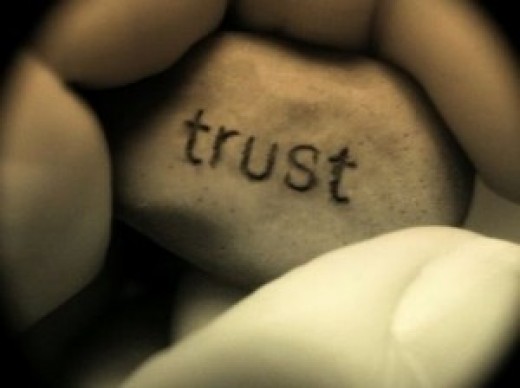 "Life is more than food, and the body is more than clothing."       – Luke 12:23
[Speaker Notes: It is God that leads us to the qualities of true spirit.]
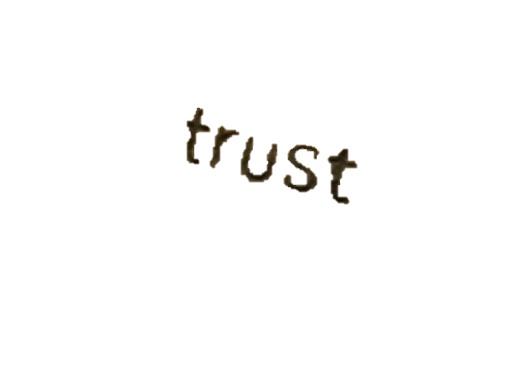 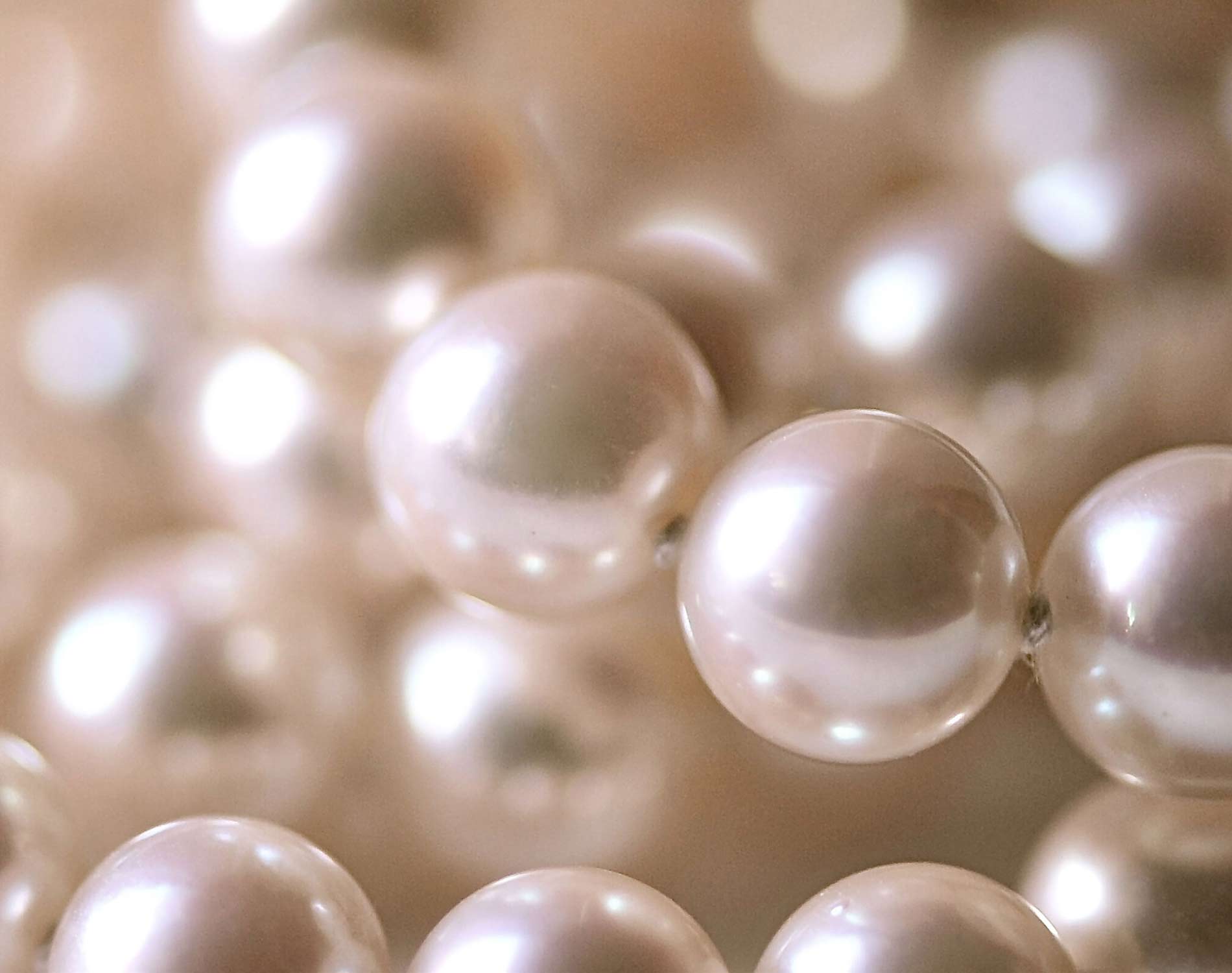 And He said to them, "Take heed and beware of covetousness, for one's life does not consist in the abundance of the things he possesses." – Luke 12:15
beware
beware
life does not consist in
in
life does not consist in
the things
the things
[Speaker Notes: True value can not be obtained from any creation of dust formed on the earth. Life is more than the earth.]
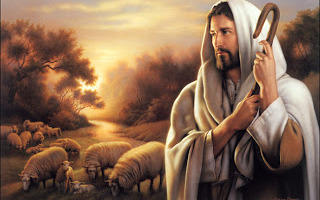 Acknowledgement
And Jesus said to them, "I am the bread of life. He who comes to Me shall never hunger, and he who believes in Me shall never thirst."   – John 6:35
comes to Me
Substance
comes to Me
believes in
believes in Me
believes in
in
believes in Me
Submission
[Speaker Notes: His sustenance is eternal.]
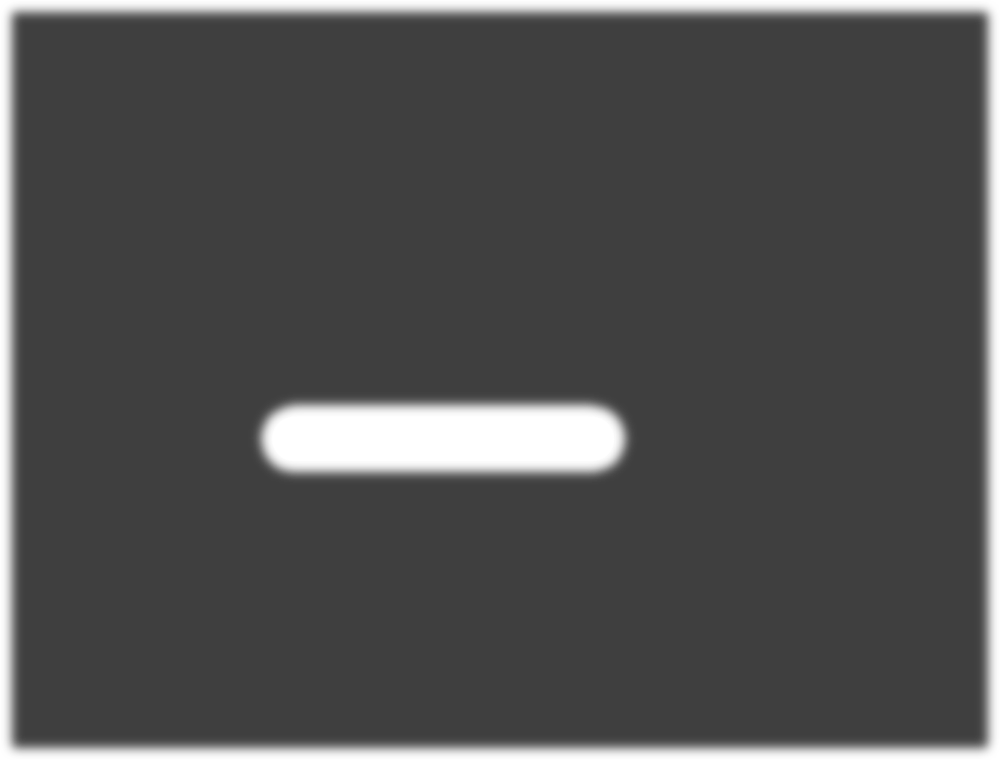 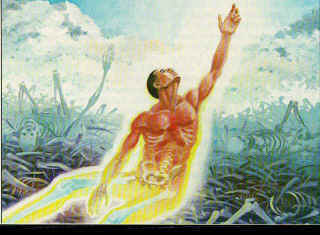 "And this is the will of Him who sent Me, that everyone who sees the Son and believes in Him may have everlasting life; and I will raise him up at the last day."           – John 6:40
believes in Him
in
in
believes in
everlasting life
[Speaker Notes: Belief in action is the faith He calls for. We all breathlessly need God.]
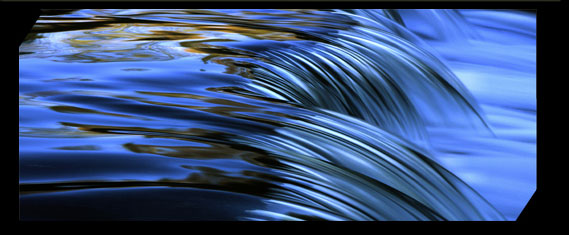 Jesus answered and said to her, "Whoever drinks of this water will thirst again, but whoever drinks of the water that I shall give him will never thirst. But the water that I shall give him will become in him   a fountain of water springing up into everlasting life." – John 4:13-14
word
I shall give
I shall give
water
into everlasting life
into everlasting life
[Speaker Notes: It is natural that all desire permanence and in which can only be had through Christ. The earth maintains no permanence.]
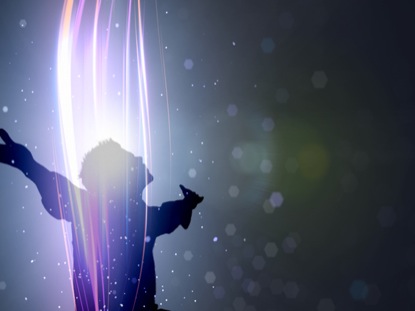 But you are not in the flesh but     in the Spirit, if indeed the Spirit of God dwells in you. Now if anyone does not have the Spirit of Christ, he is not His. – Romans 8:9
in
flesh
in
Spirit
word
in
God dwells in you
God
God dwells in you
Spirit of Christ
Spirit of Christ
Christ
[Speaker Notes: Only by the spirit can we be free of the bondage of the earth.]
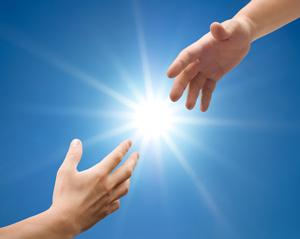 And this is the testimony: that God has given us eternal life, and this life is in His Son. – 1st John 5:11
life
life is in His Son
life
life is in His Son
in
=
[Speaker Notes: God offers eternal life to all those who find life in His Son.]
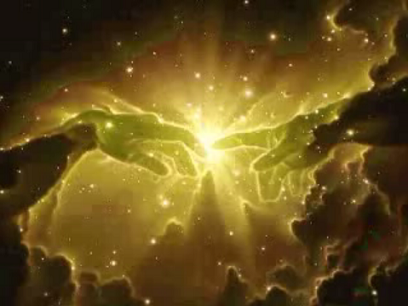 He who has the Son has life; he who does not have the Son of God does not have life. – 1st John 5:12
life
life
life
life
life
life
life
life
life
life
In Him was life, and the life was the light of men. – John 1:4
life
life
light of men
light of men
[Speaker Notes: Without Jesus, one cannot see the truth God has delivered for the redemption of souls.]
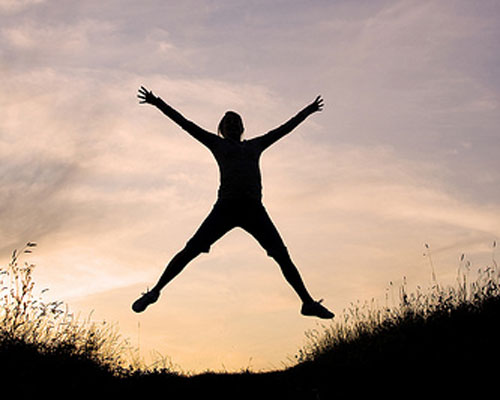 So he answered and said," 'You shall love the LORD your God with all your heart, with all your soul, with all your strength, and with all your mind,' and 'your neighbor as yourself.'" And He said to him, "You have answered rightly;        do this and you will live."                 – Luke 10:27-28
love the LORD your God
LORD
.                                           .
all your heart
.                        .
strength
strength
mind
mind
do this and you will live
do
.                                           .
[Speaker Notes: Love for God surpasses all the heights of heaven.]
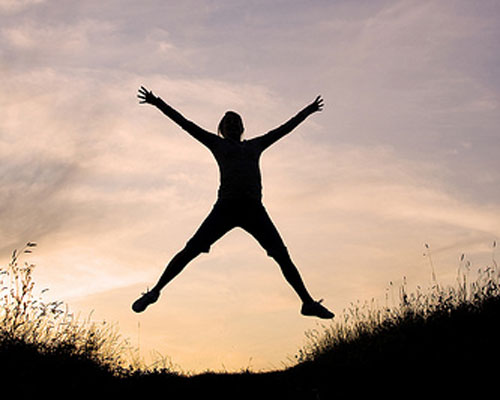 let
let
let
[Speaker Notes: Love for God surpasses all the heights of heaven.]
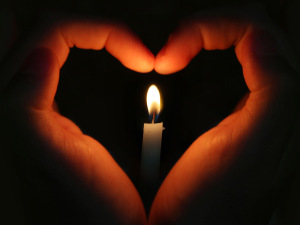 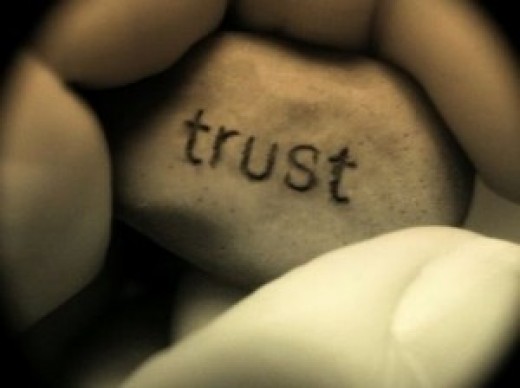 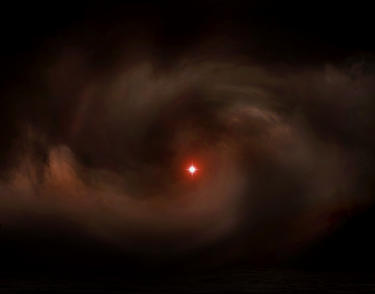 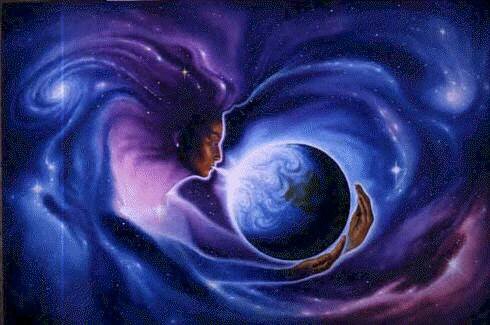 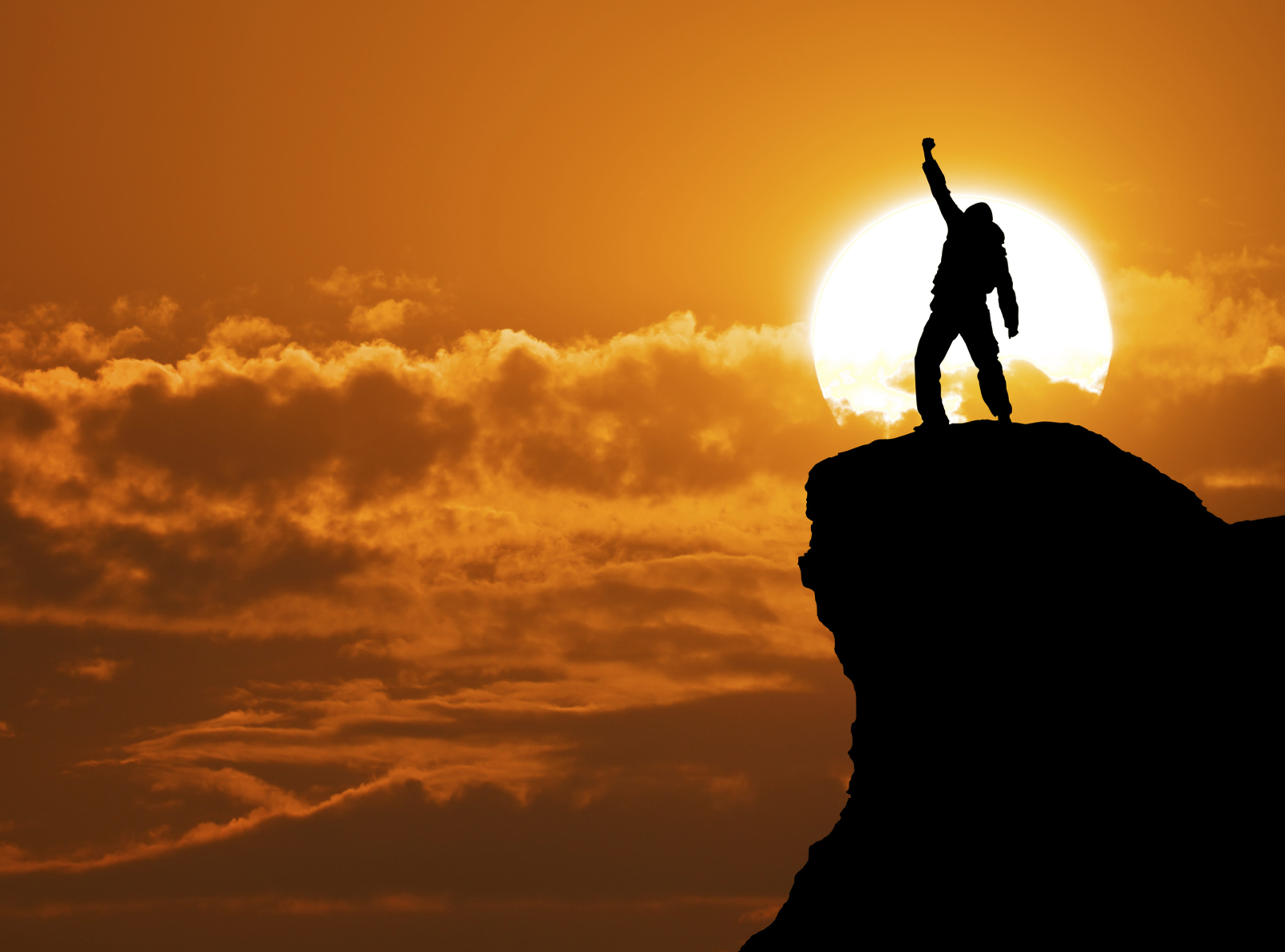 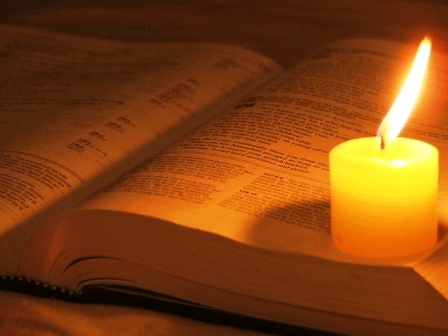 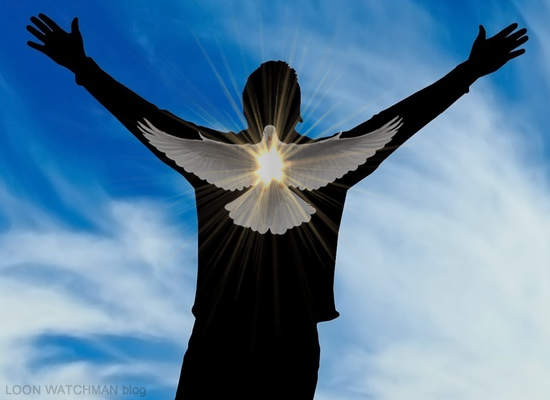 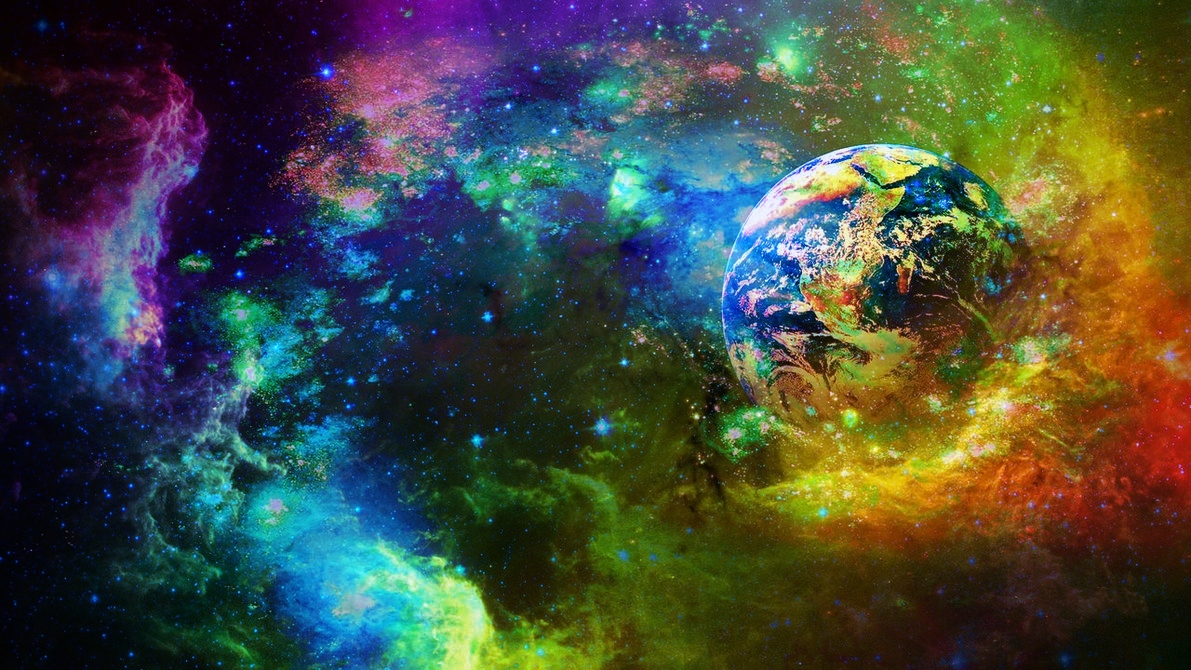 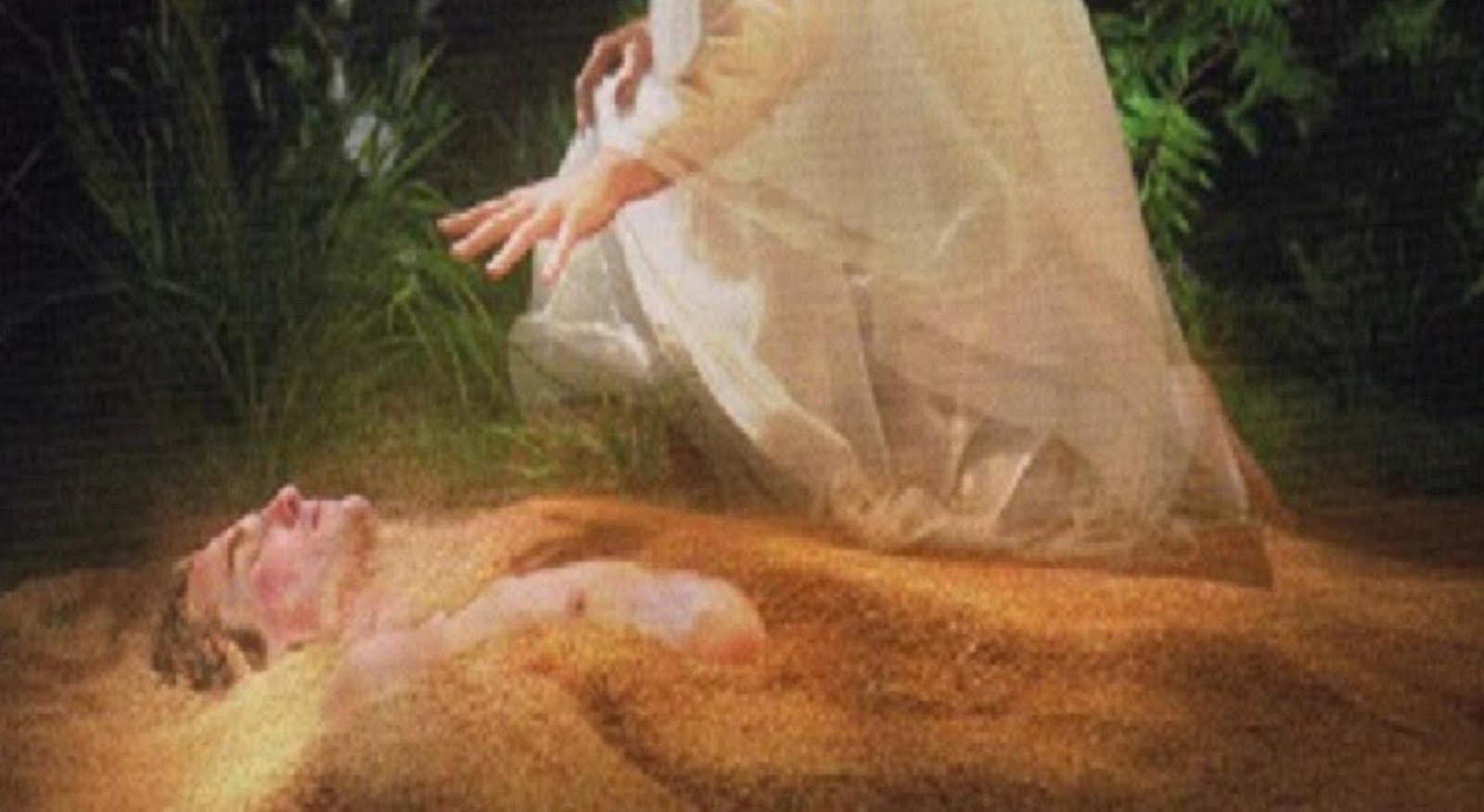 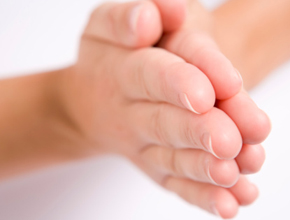 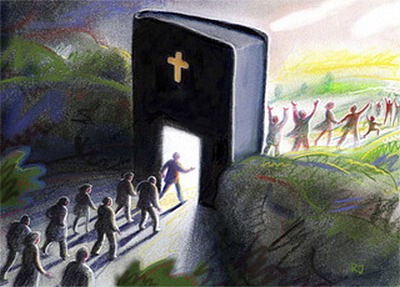 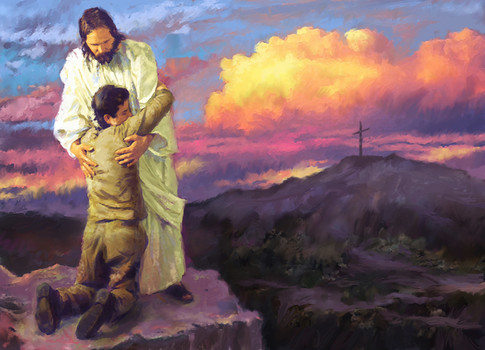 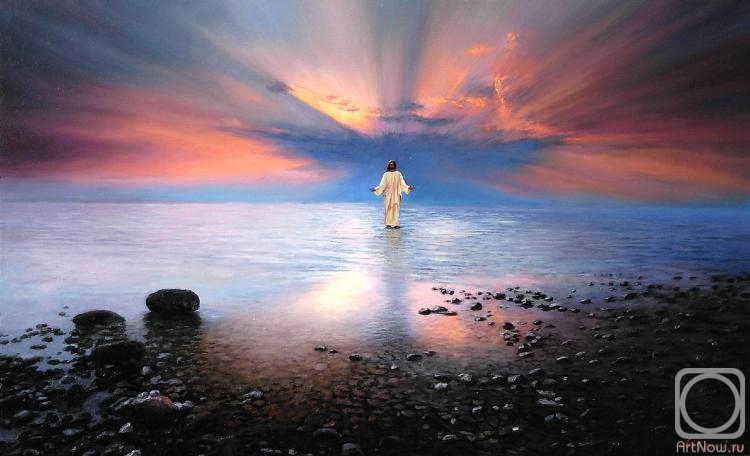 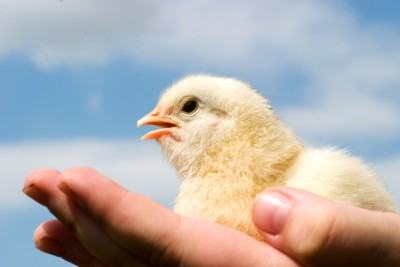 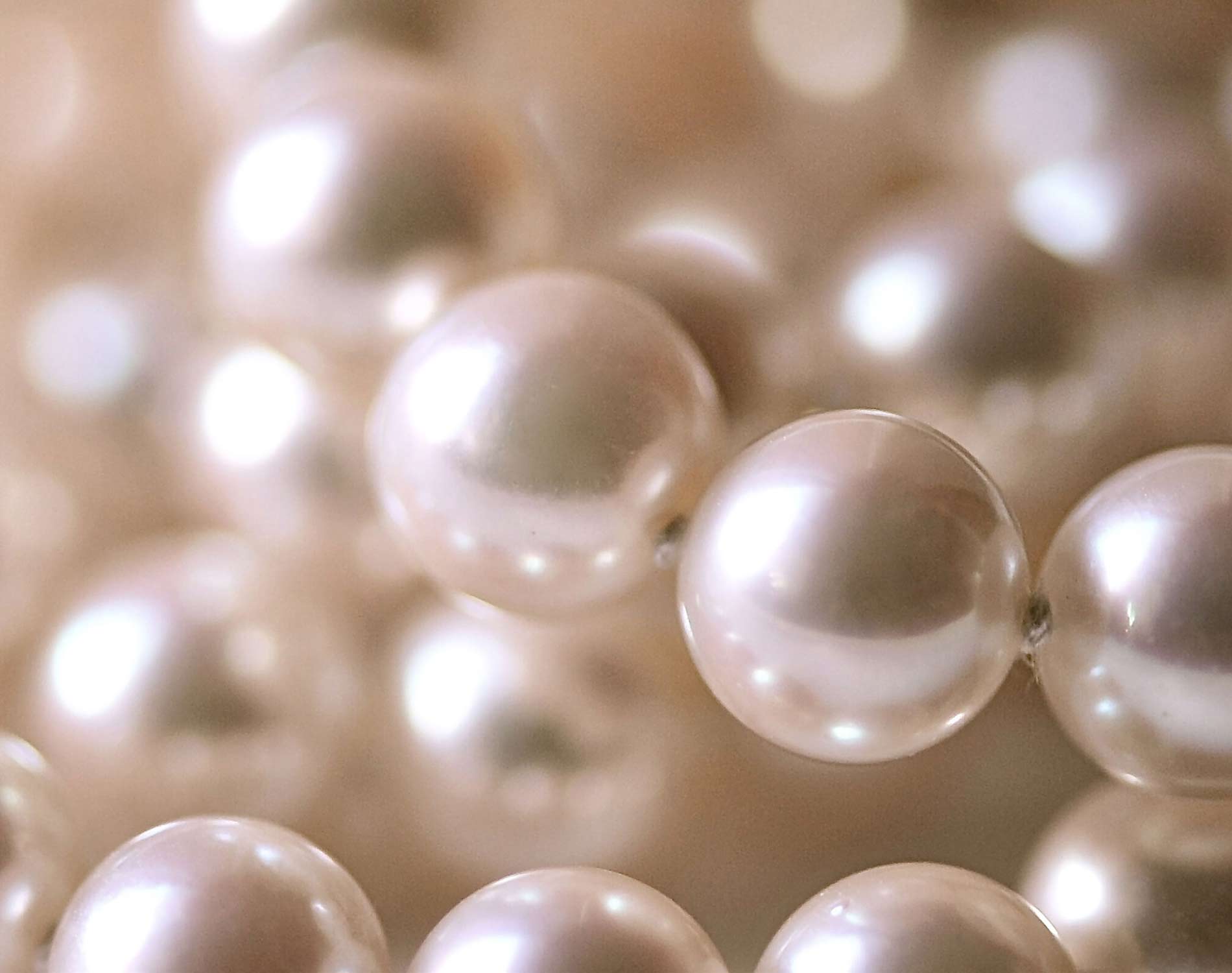 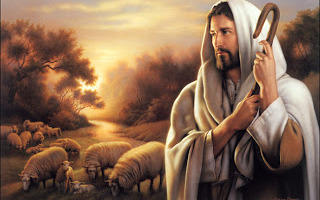 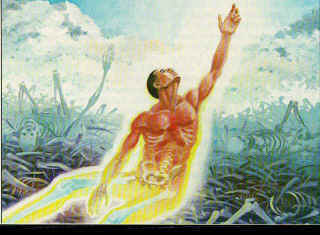 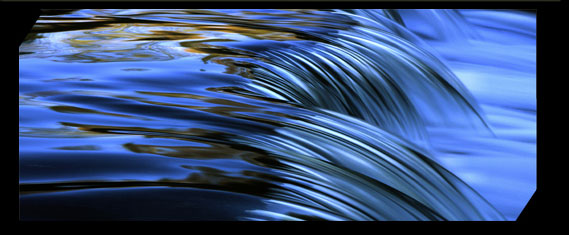 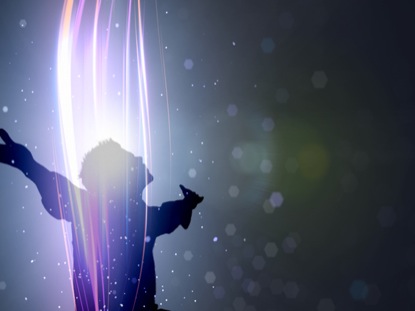 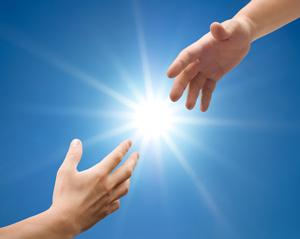 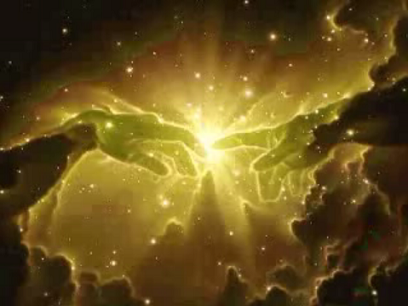 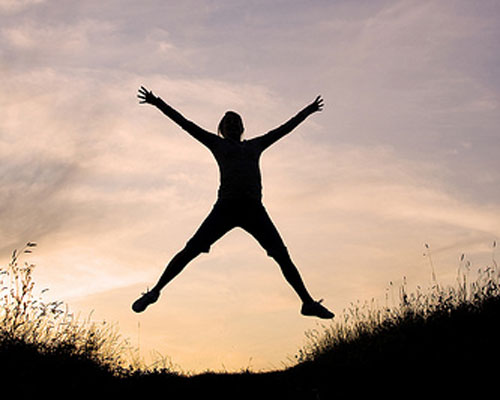 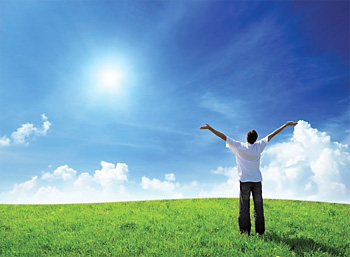 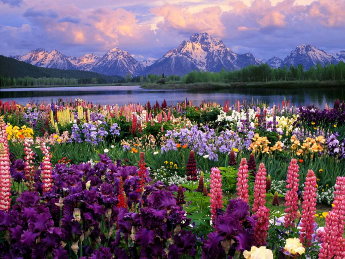 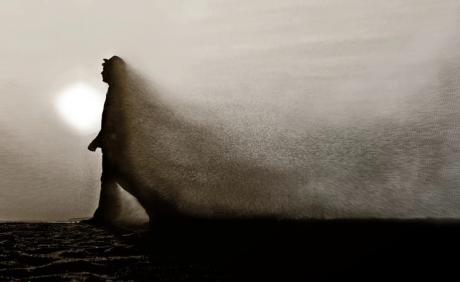 And the Spirit and the bride say, "Come!" And let him who hears say, "Come!" And let him who thirsts come. Whoever desires, let him take the water of life freely.     – Revelation 22:17
let
let
of life freely
.                     .
[Speaker Notes: For those that come to God inherit treasures beyond measure.]
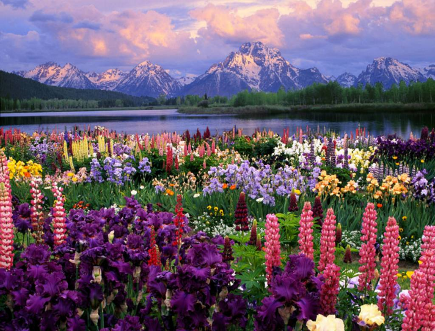 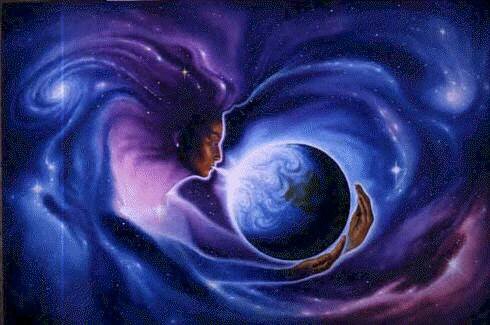 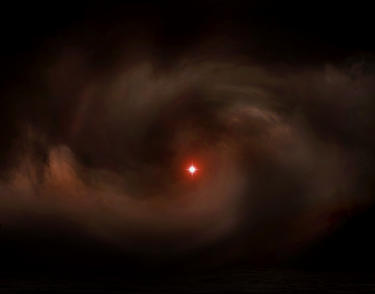 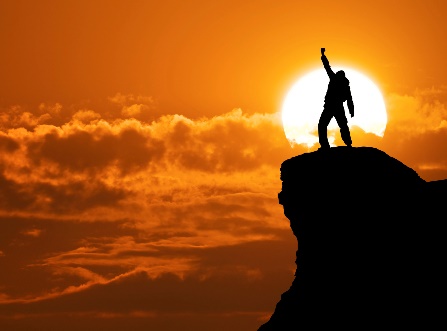 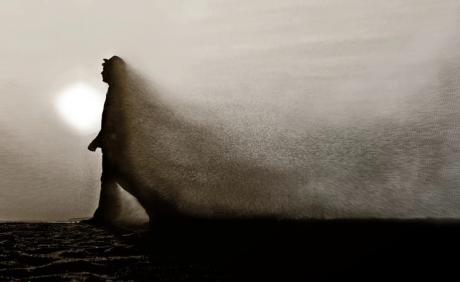 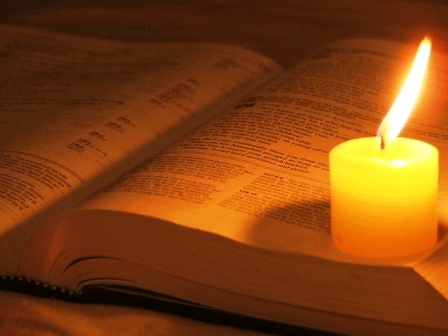 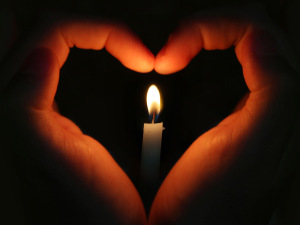 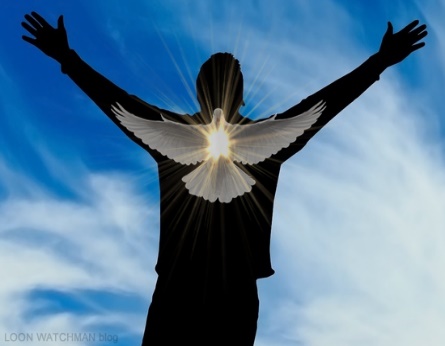 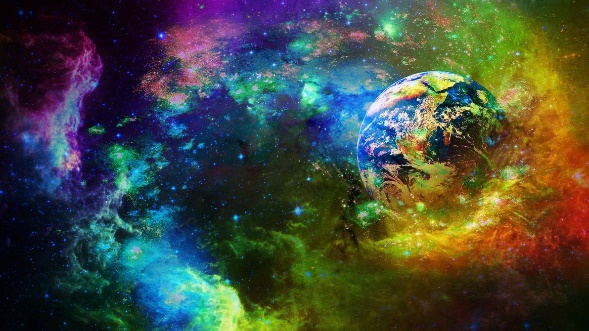 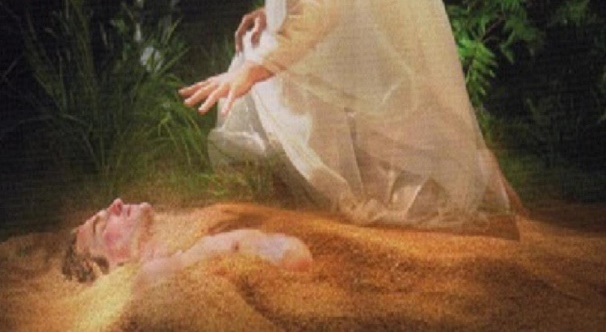 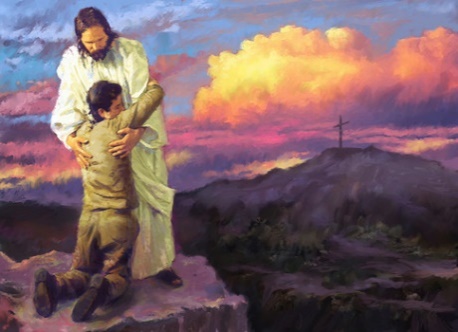 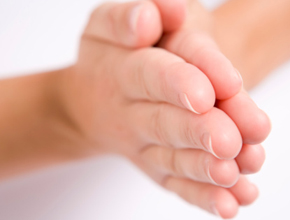 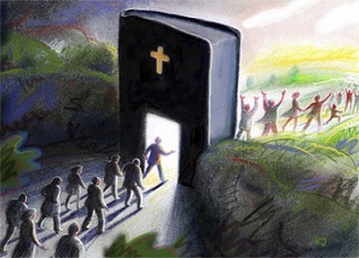 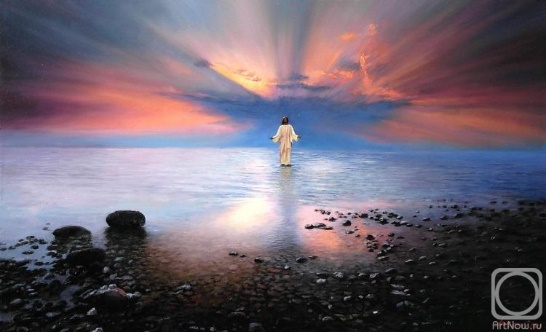 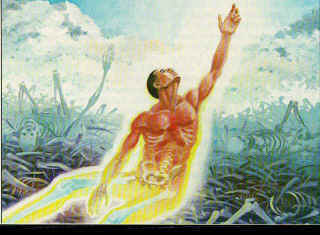 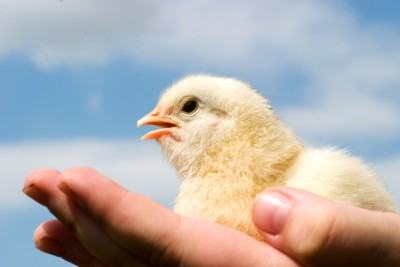 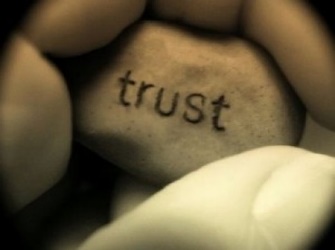 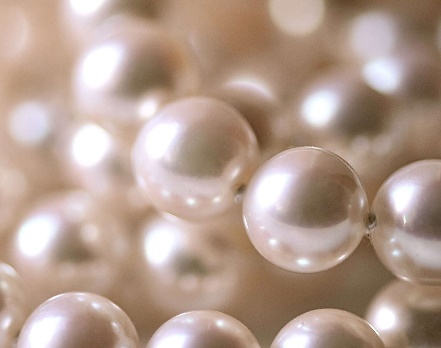 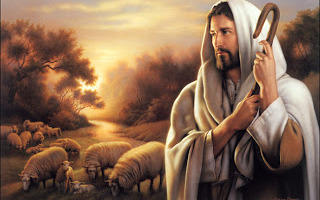 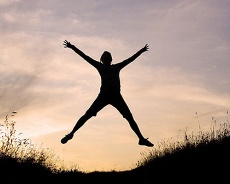 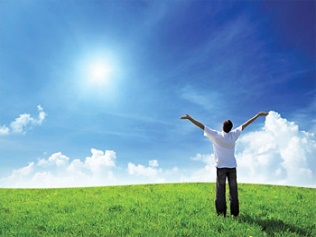 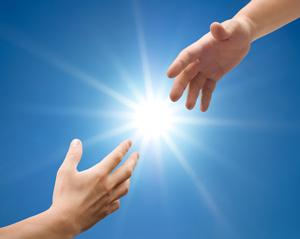 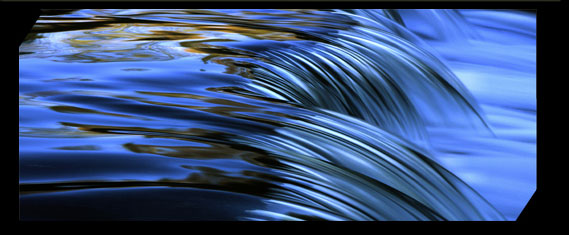 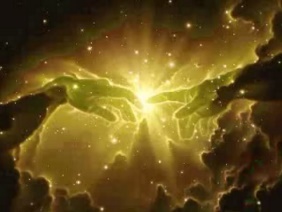 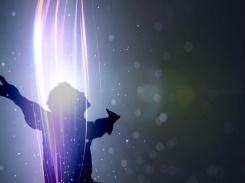 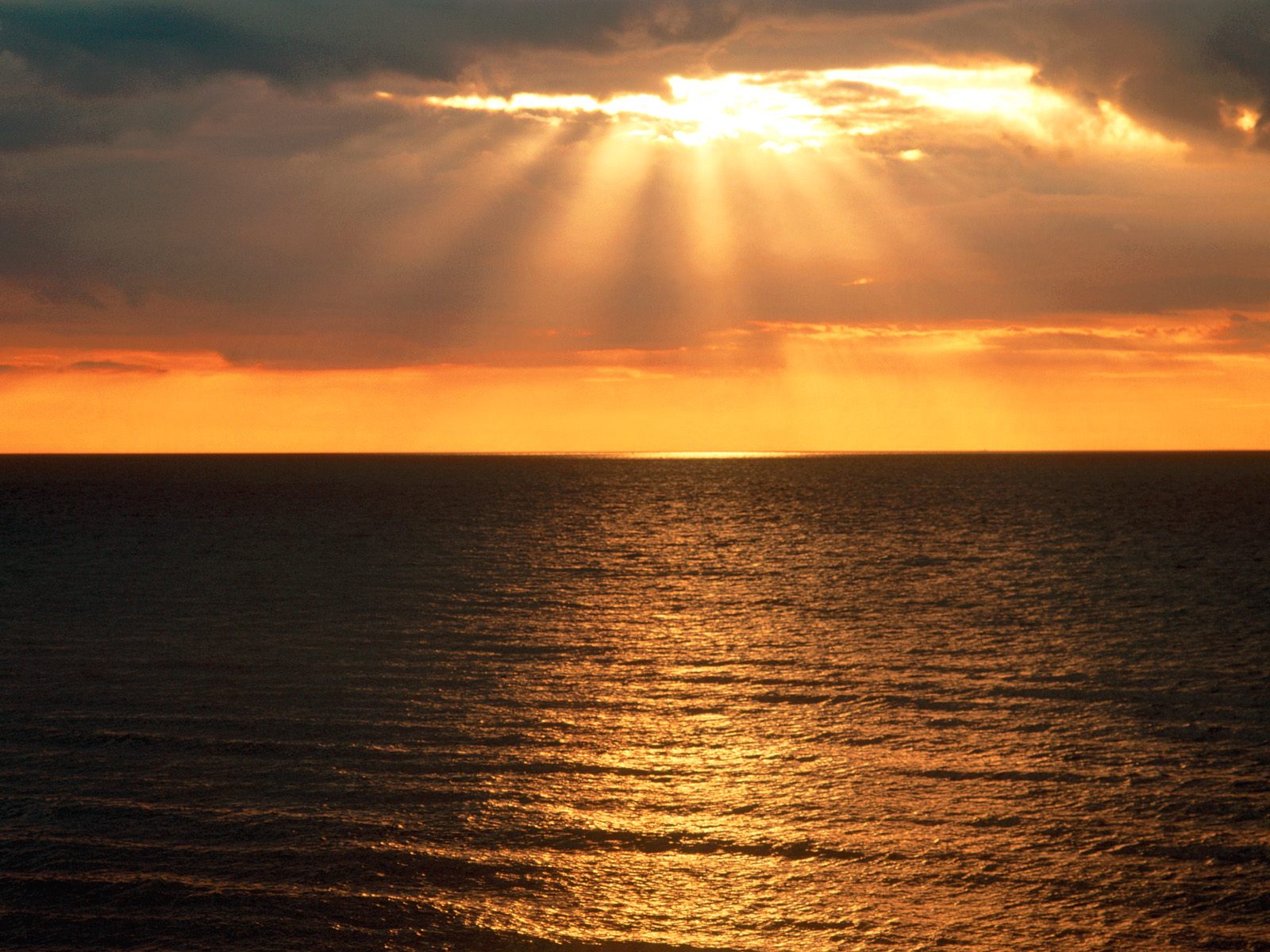 → Life is like a shadow
→ Life is like a short vapor
→ Life is labor and sorrow
→ Life is filled with troubles
→ Life is a choice between good or bad
→ Life is for the conscious
→ Life is God's test of a soul's commitment
→ Life is a gift of Spirit
→ Life is narrowly navigated unto eternity
→ Life is more than physical desires/possessions
→ Life is in the Son of God
Life is
His light bathes us        in the truth
Life is
Life is
Life is
Life is
Life is
Life is
Life is
Life is
Life is
Life is
[Speaker Notes: True darkness can hold no light.]
Please visit http://www.RonBert.comto explore further
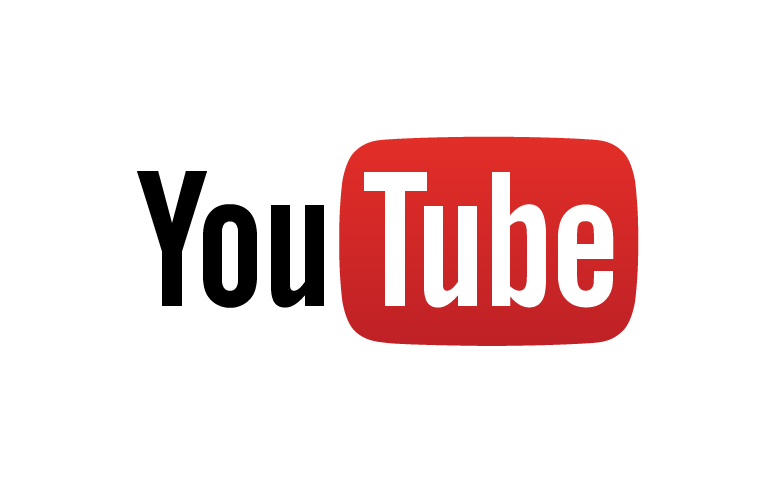 Ronald Bert Channel on
[Speaker Notes: Eternity never ends.]